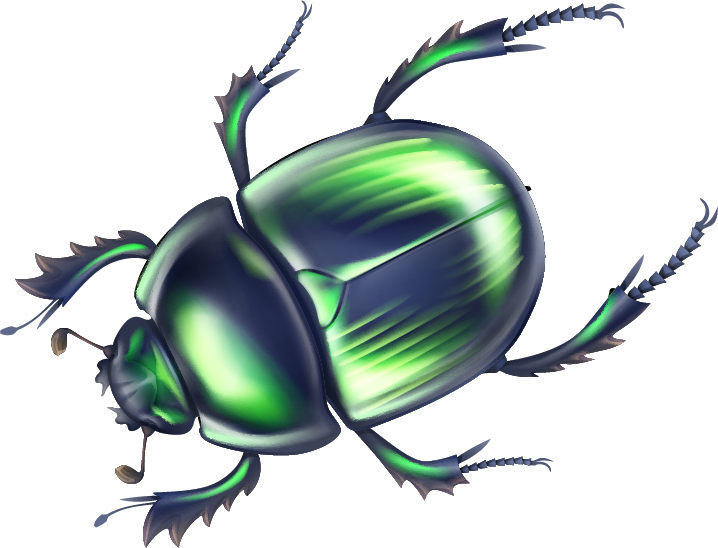 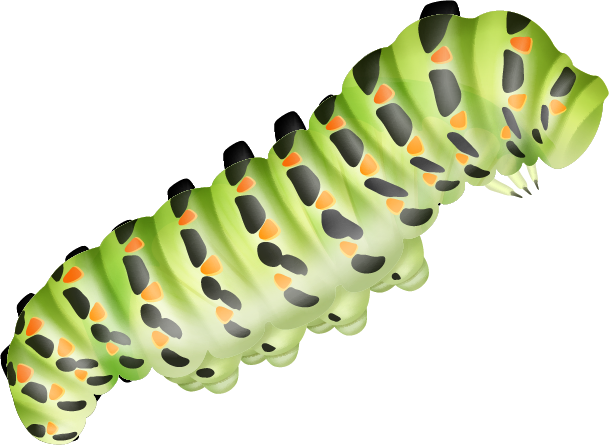 The Legal Protection of Insects: Discrepancy between Ecological Needs and Protection Priorities
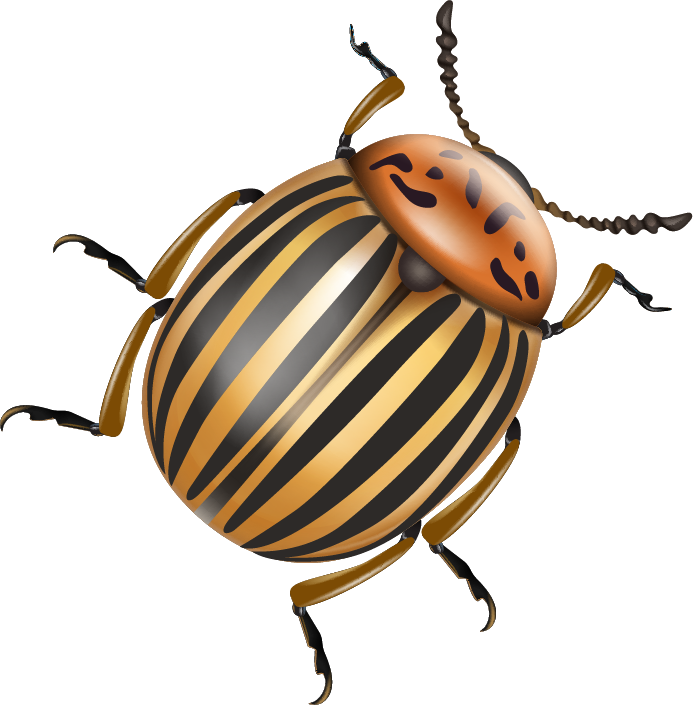 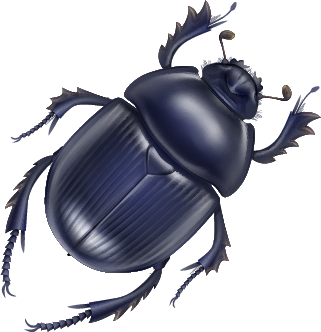 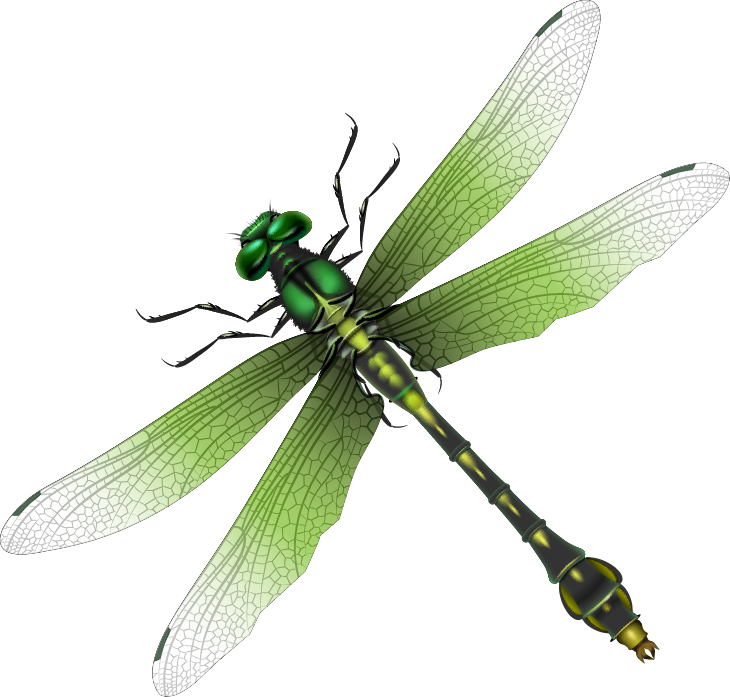 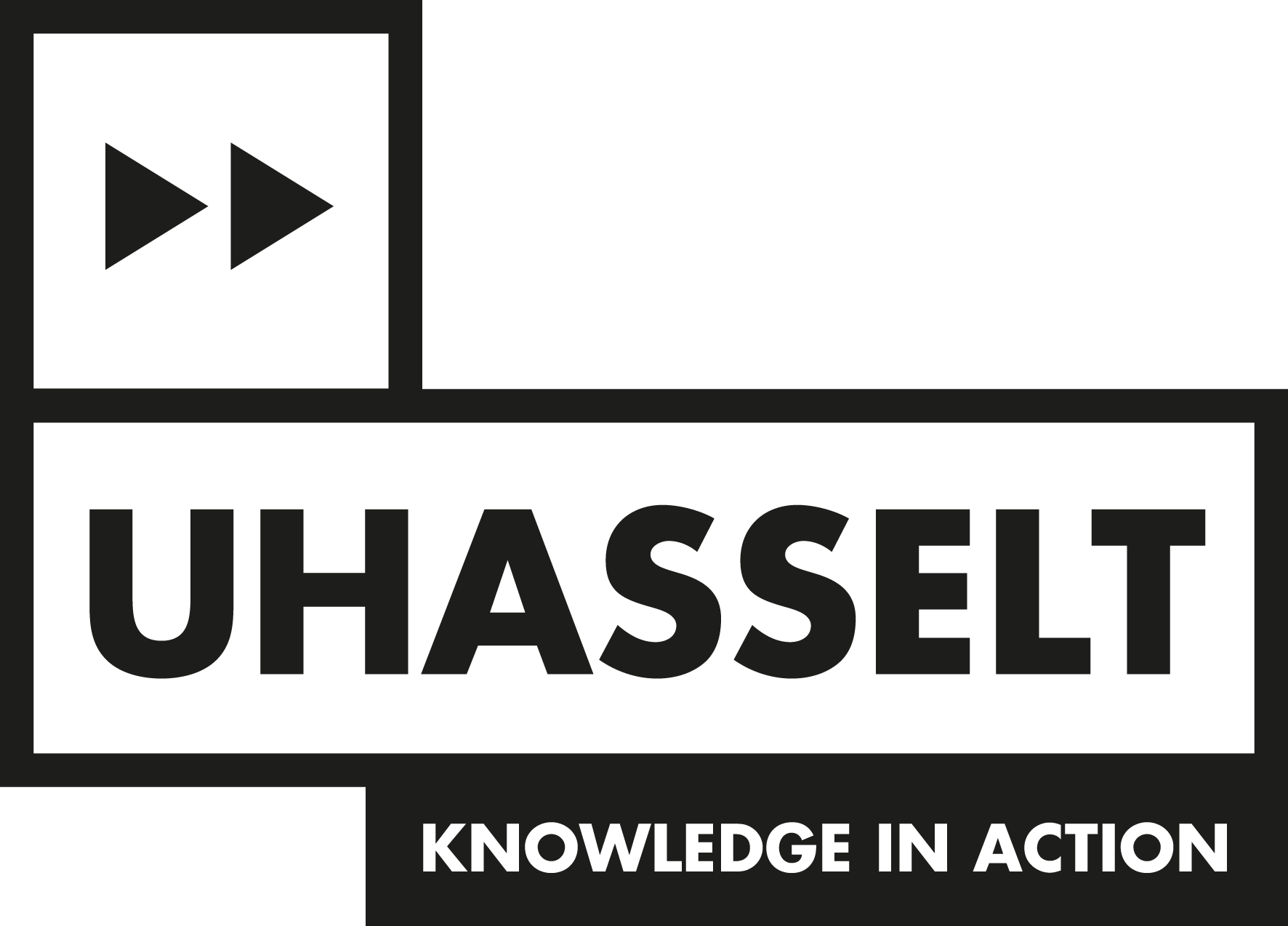 Siemen Kalders
Hasselt University
Table of contents
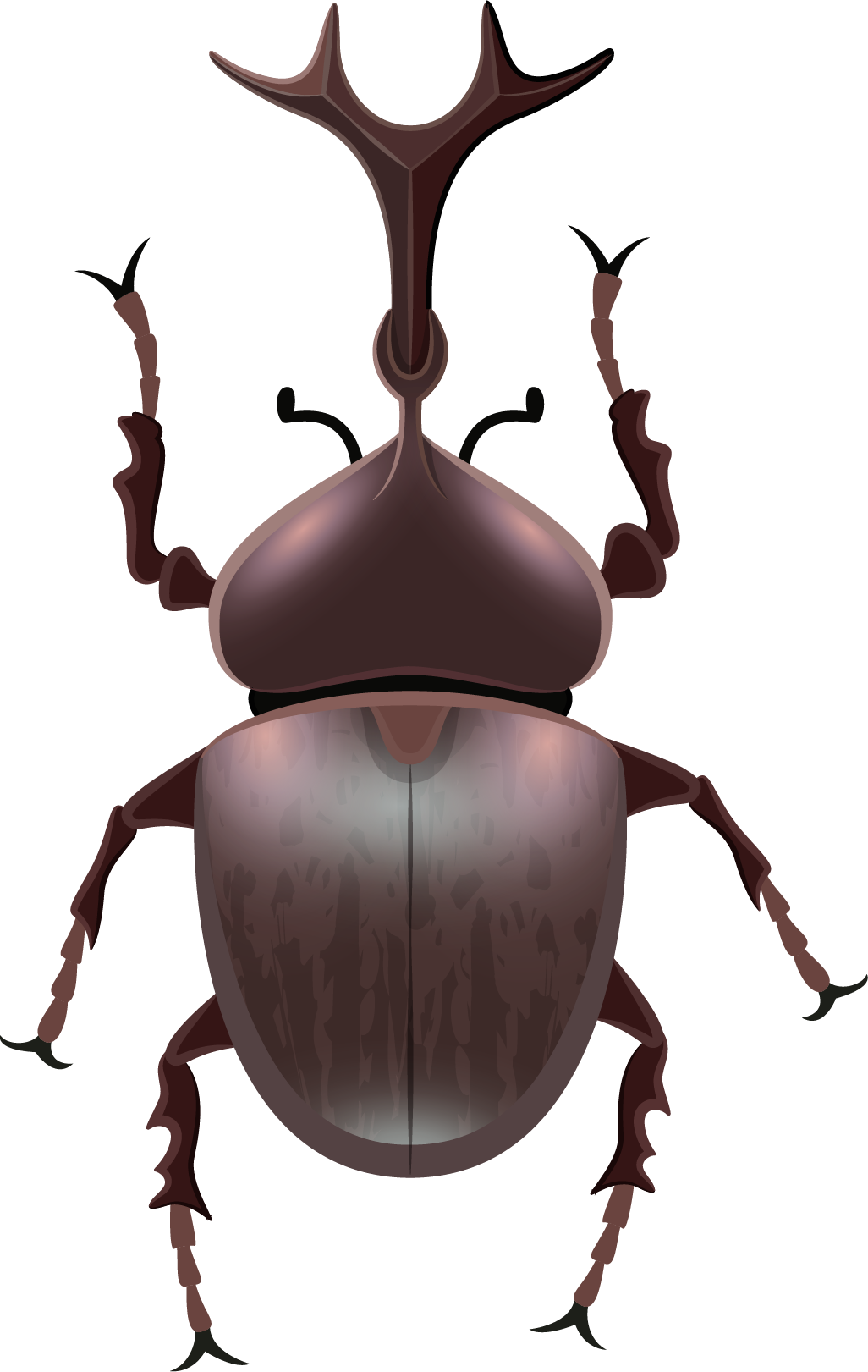 01.
Insects
Insect Conservation
02.
Trends and Benefits
Listing and Observations
03.
04.
Pesticides
The Future
Criteria and Requirements
Recommendation
05.
06.
Methodology
Ecological Functionality
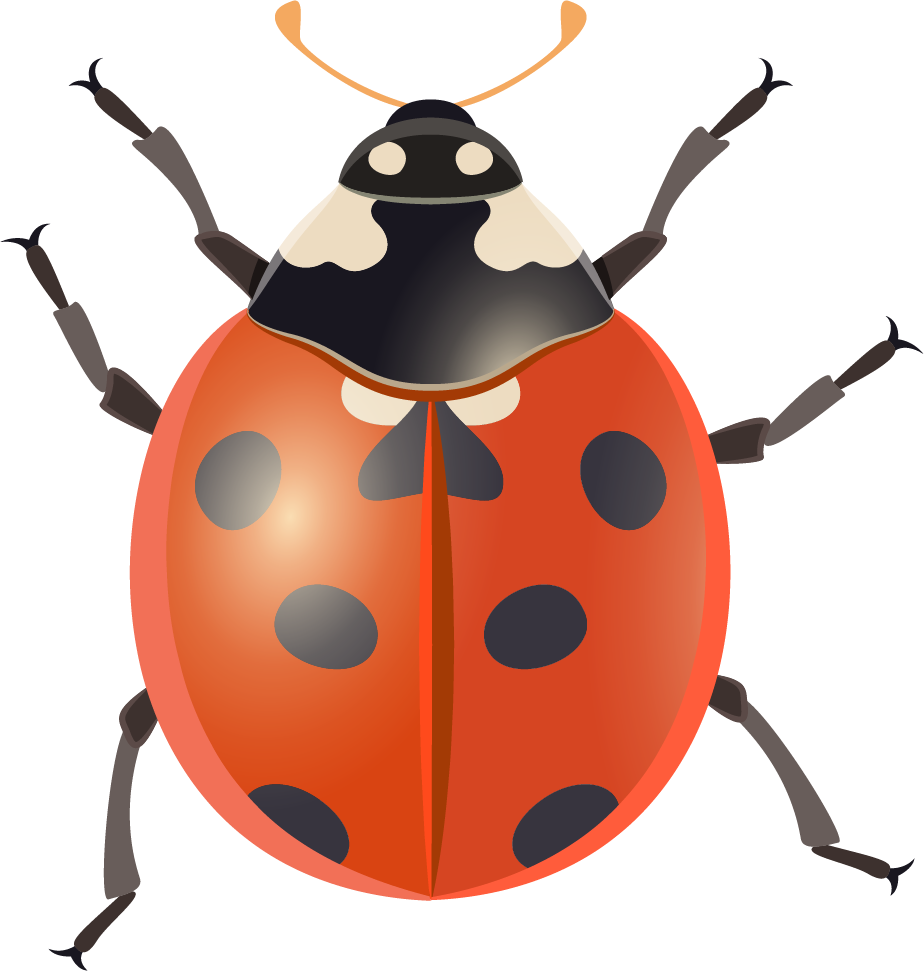 Objectives and Criteria
Concept and Application
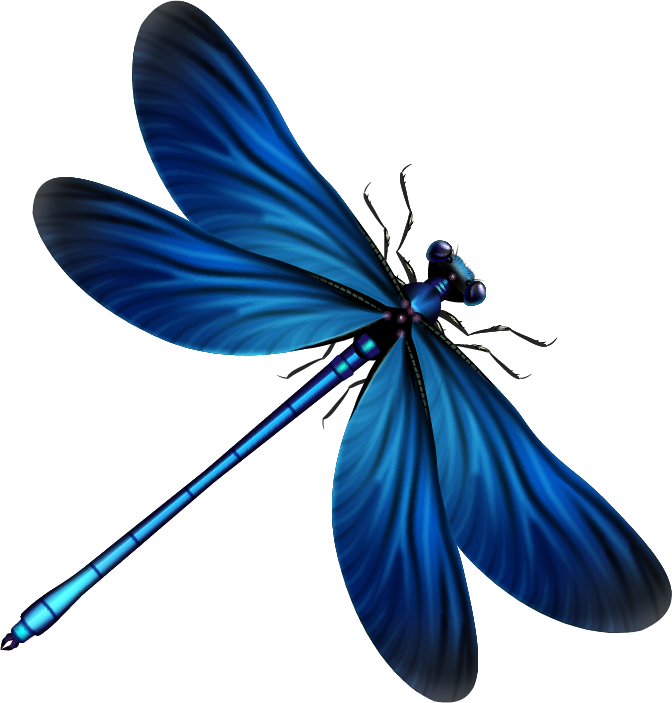 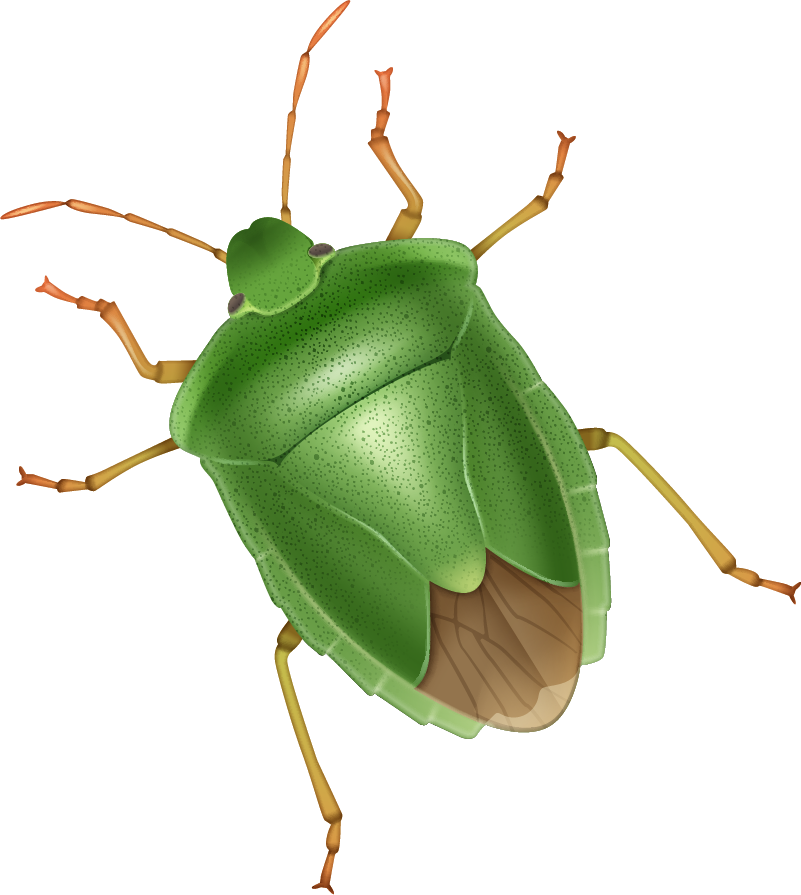 01.
Insects
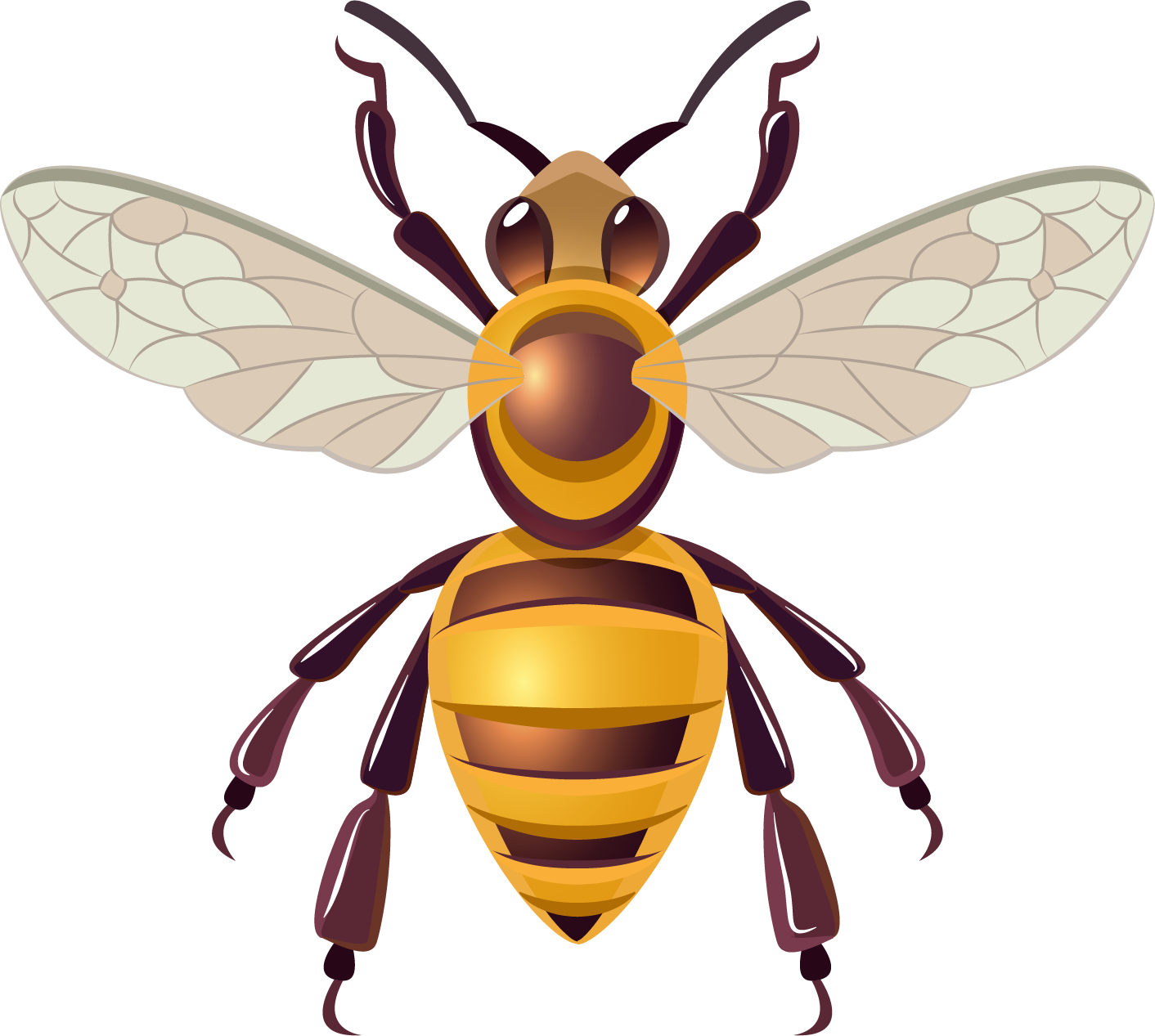 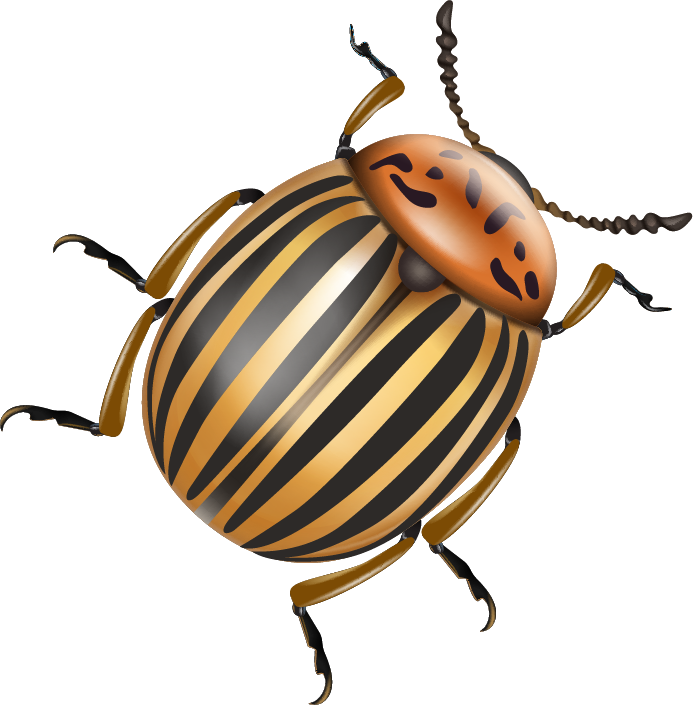 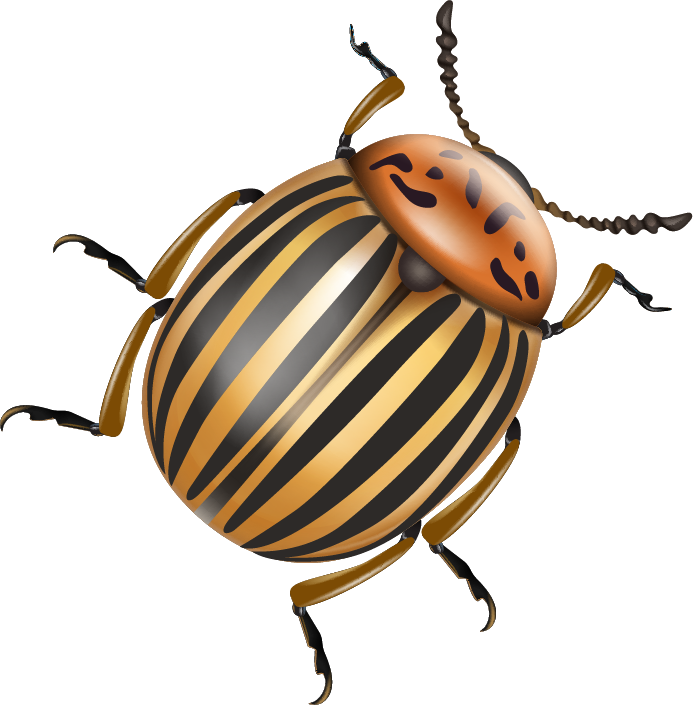 5-10 million
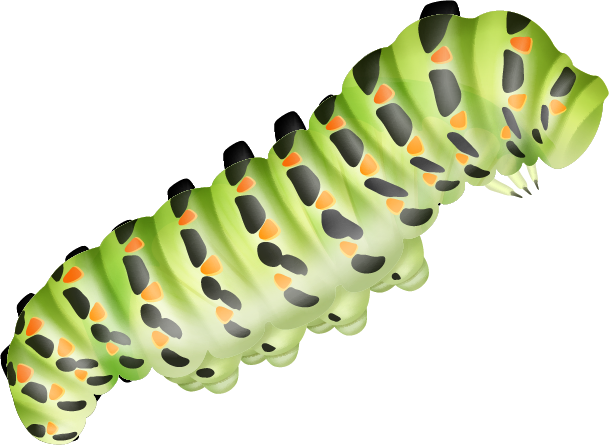 Estimated number of insect species
75%
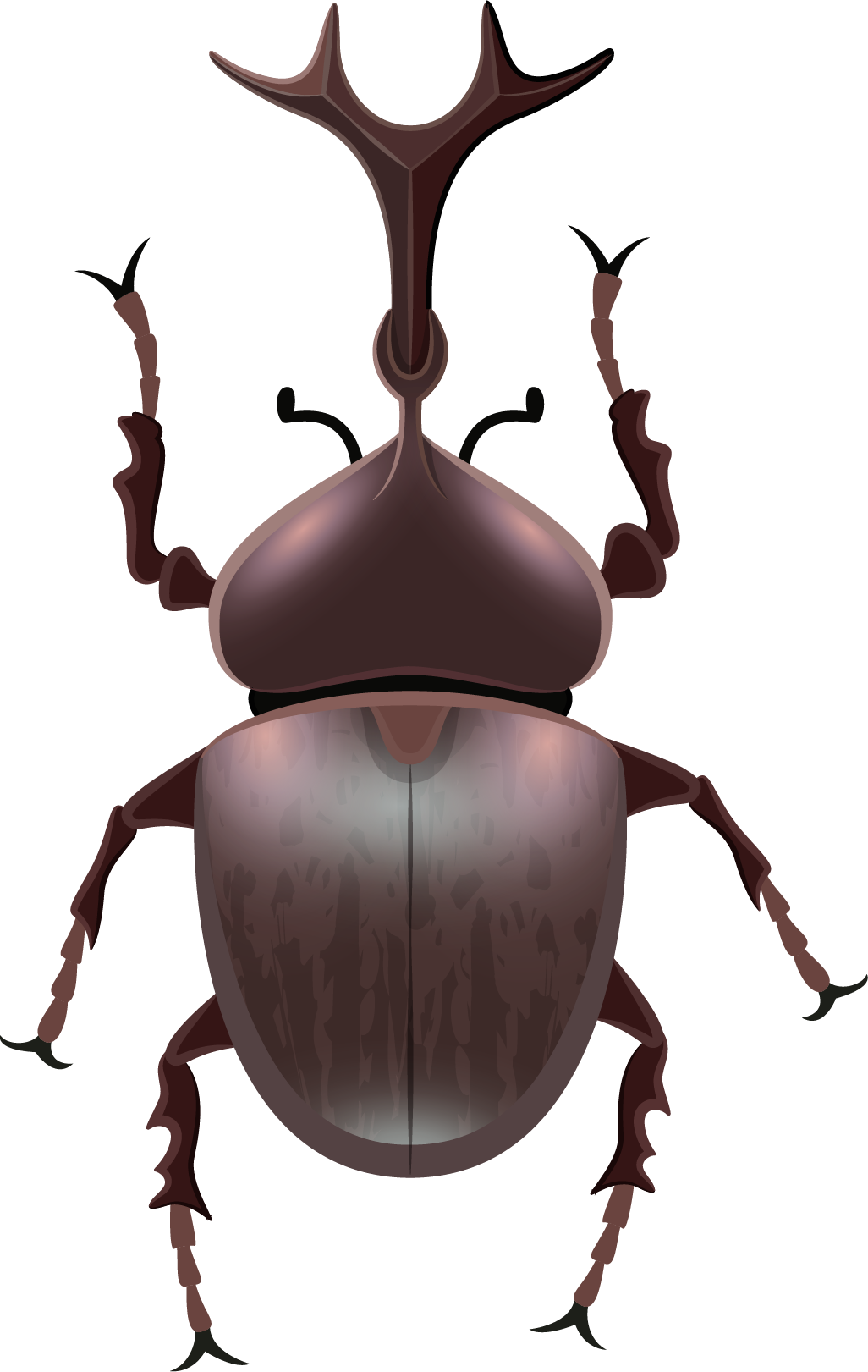 Percentage of animal species that are insects
Why Protect Insects?
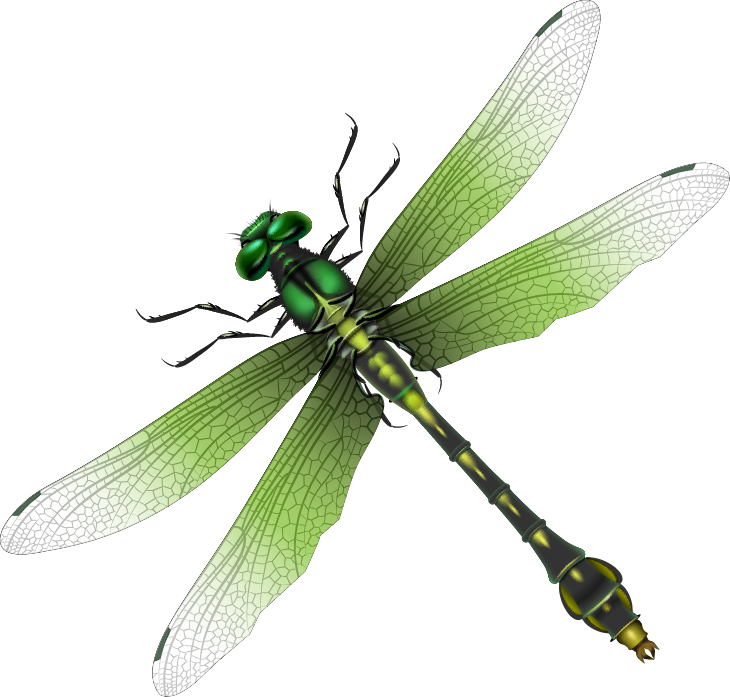 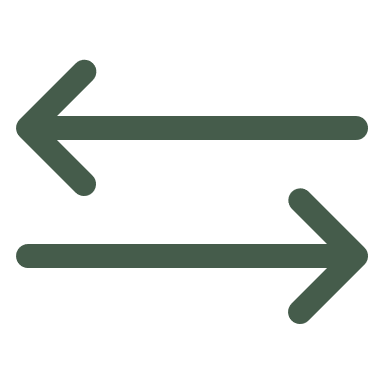 Trends
Benefits
Trends
Butterflies
Dragonflies
19 out of 64 indigenous species went extinct during the 20th century in Flanders (BEL)
21 out of 64 evaluated species are threatened in Flanders (BEL)
Beetles
75% of ground beetles declined in Environmental Change Network, half of which declined more than 30% (UK)
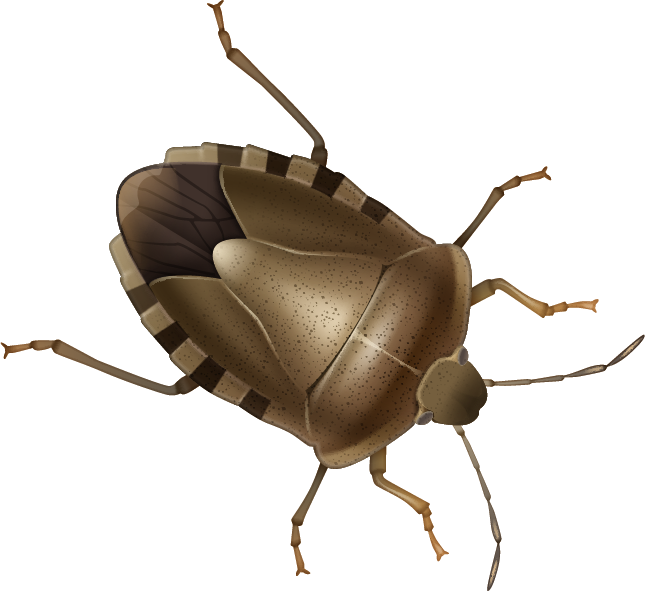 Benefits
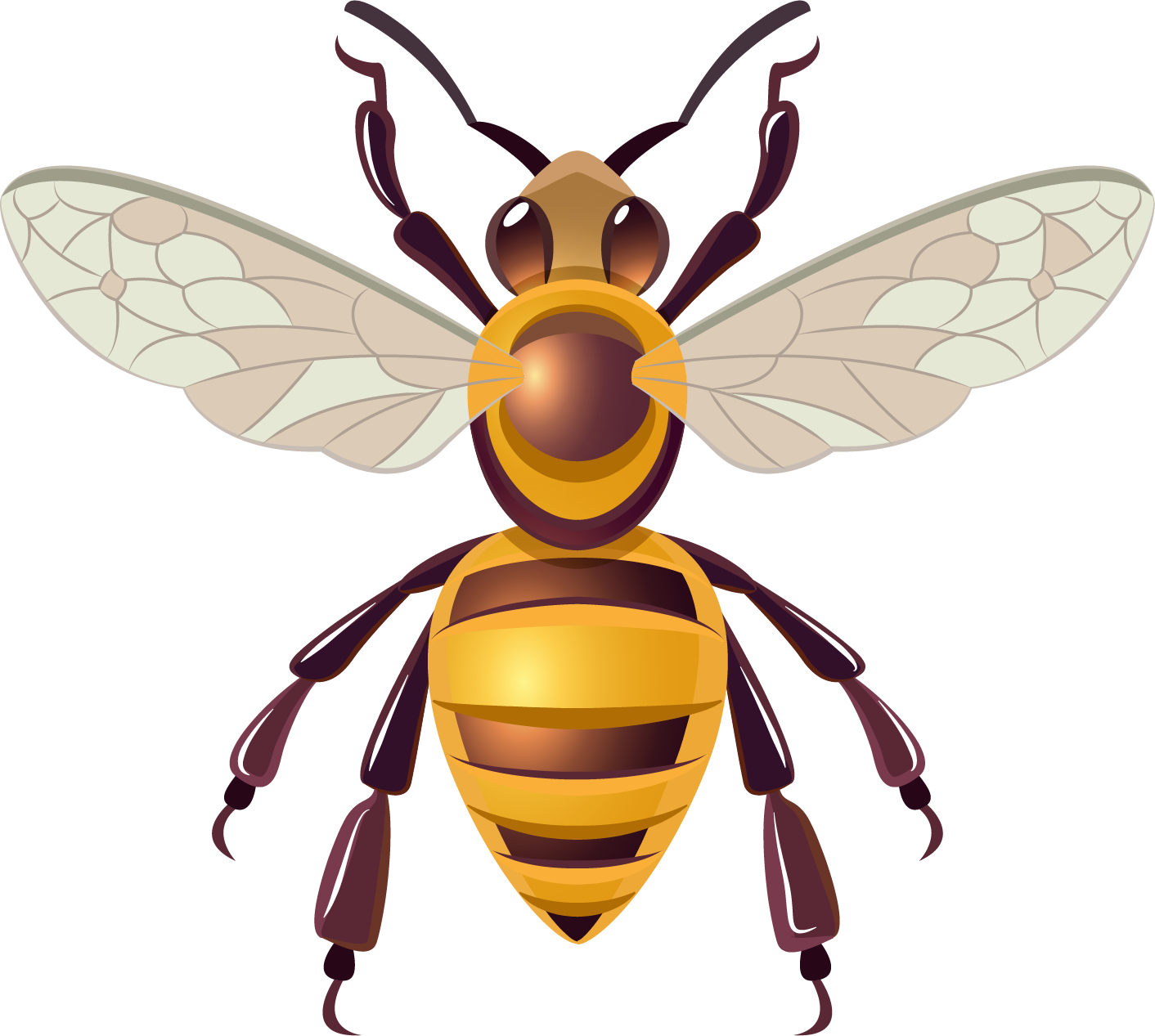 Ecosystem Services:
Pollination
Pest control
Dung burial
Wildlife nutrition
Losey and Vaughan: $60 billion in the US in 2006
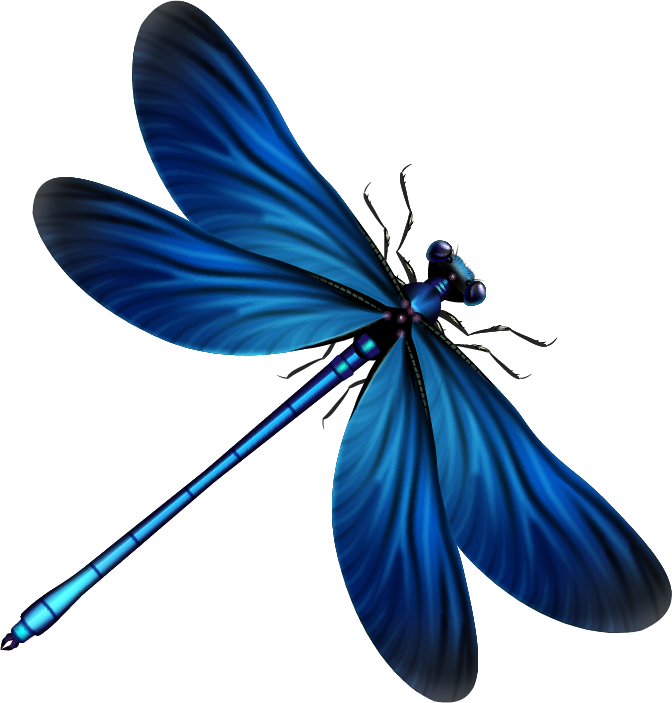 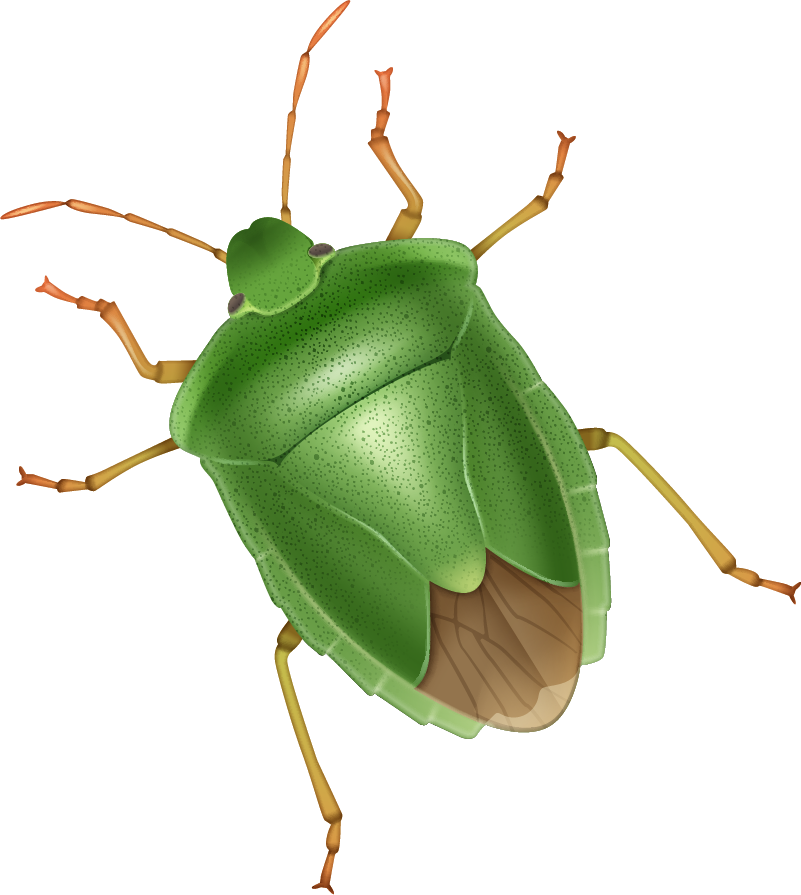 02.
Insect Conservation
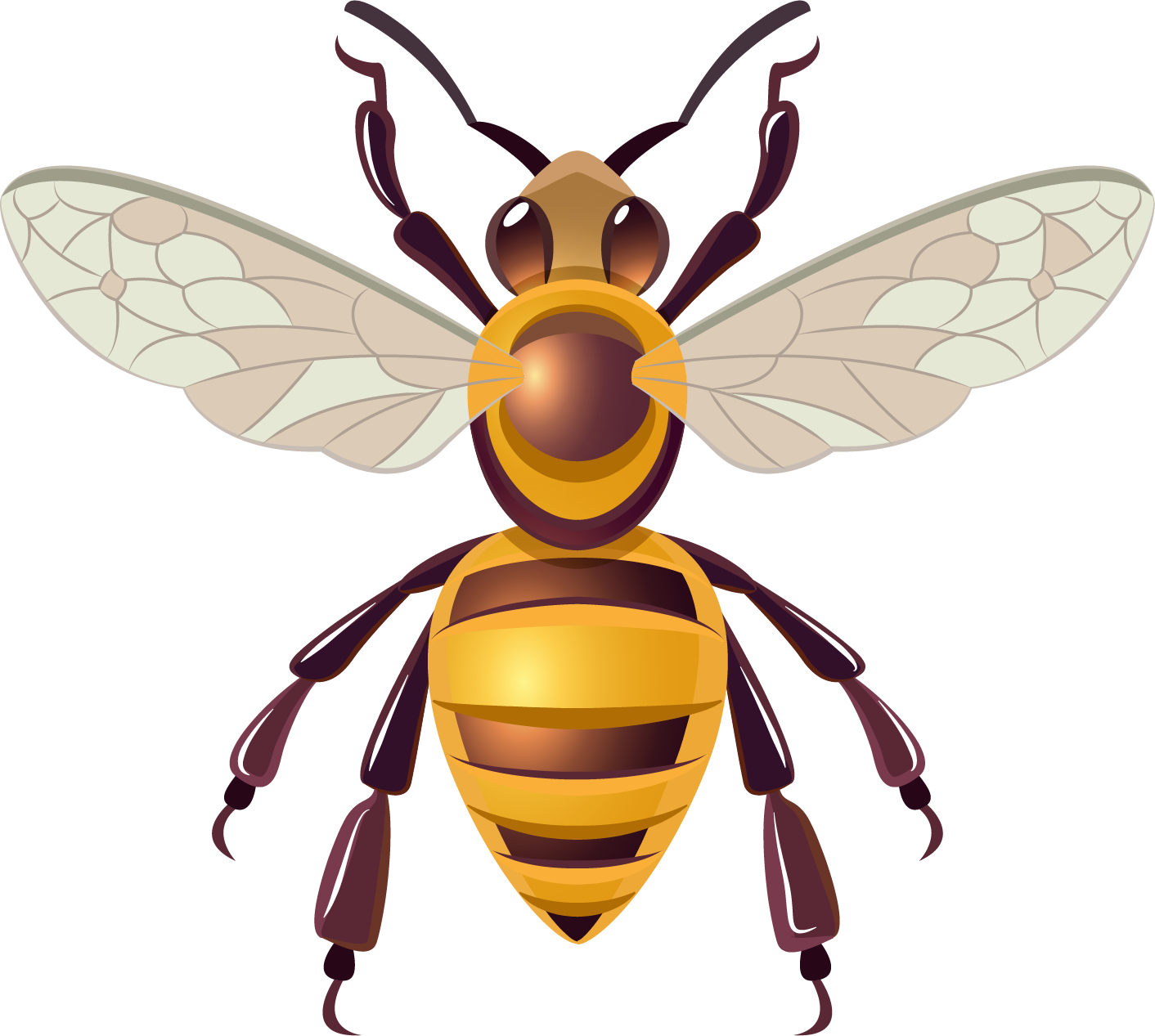 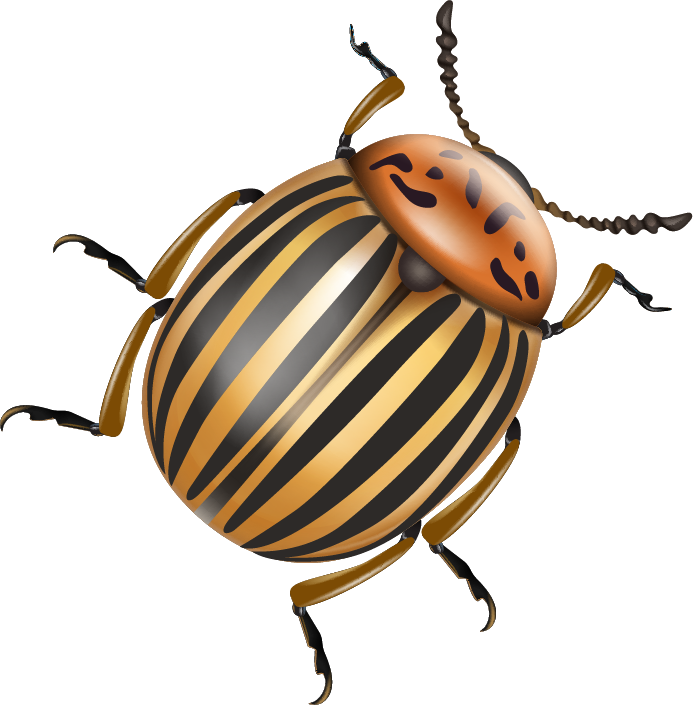 Historical Overview
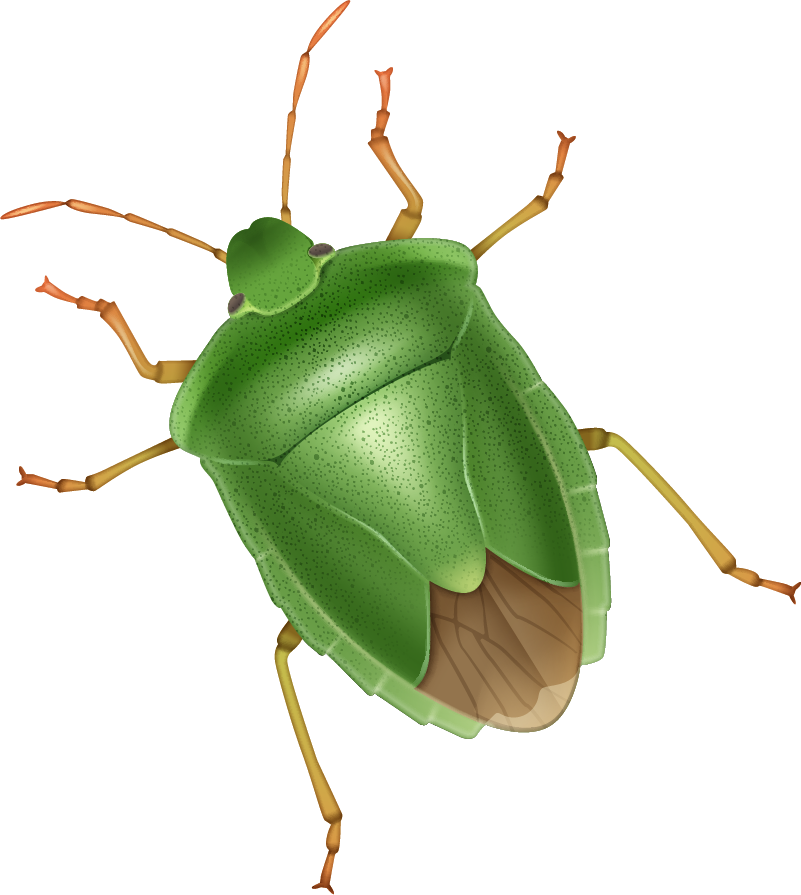 1992
2013
2006
1997
36 insects
99 insects
100 insects
54 insects
Annex II
46 insects
46 insects
90 insects
91 insects
Annex IV
Observations
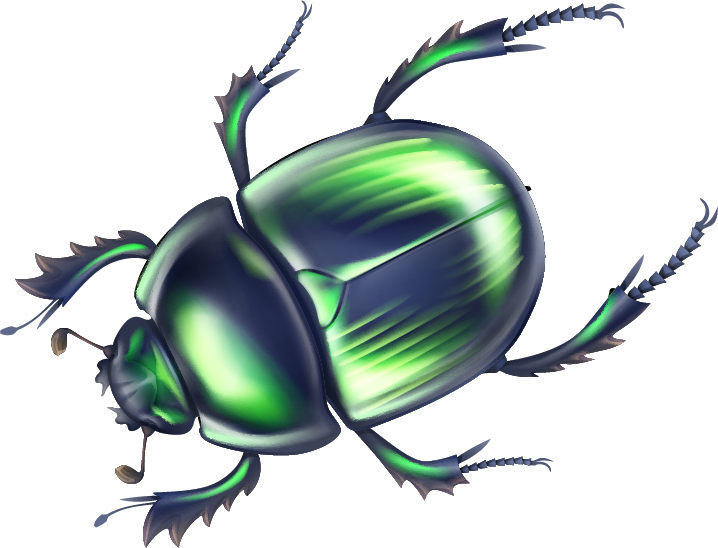 Focus
Low Number
Omissions
Beetles and butterflies
77% of II and 72% of IV
No bees, hoverflies, ants, etc.
Underrepresented 
in the Annexes
Enlargement
Science
EU enlargement in 2006 and 2013
Only for scientific reasons in 1997
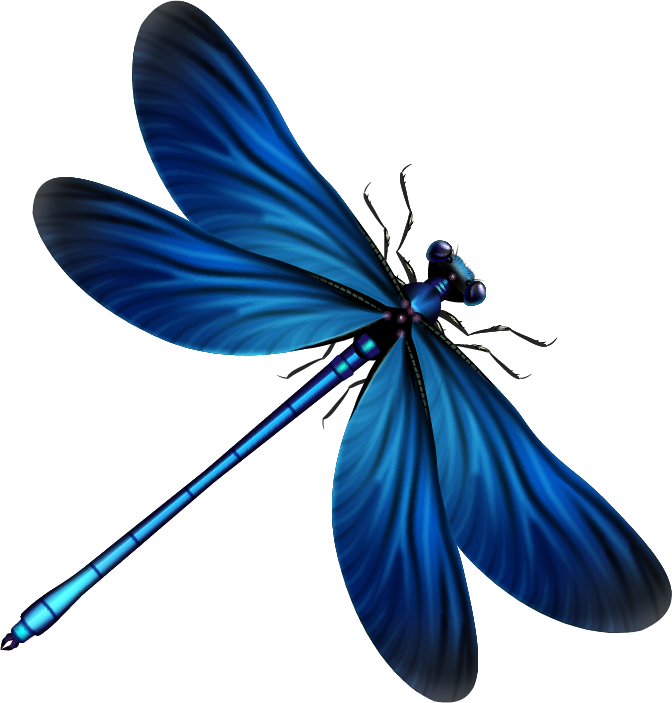 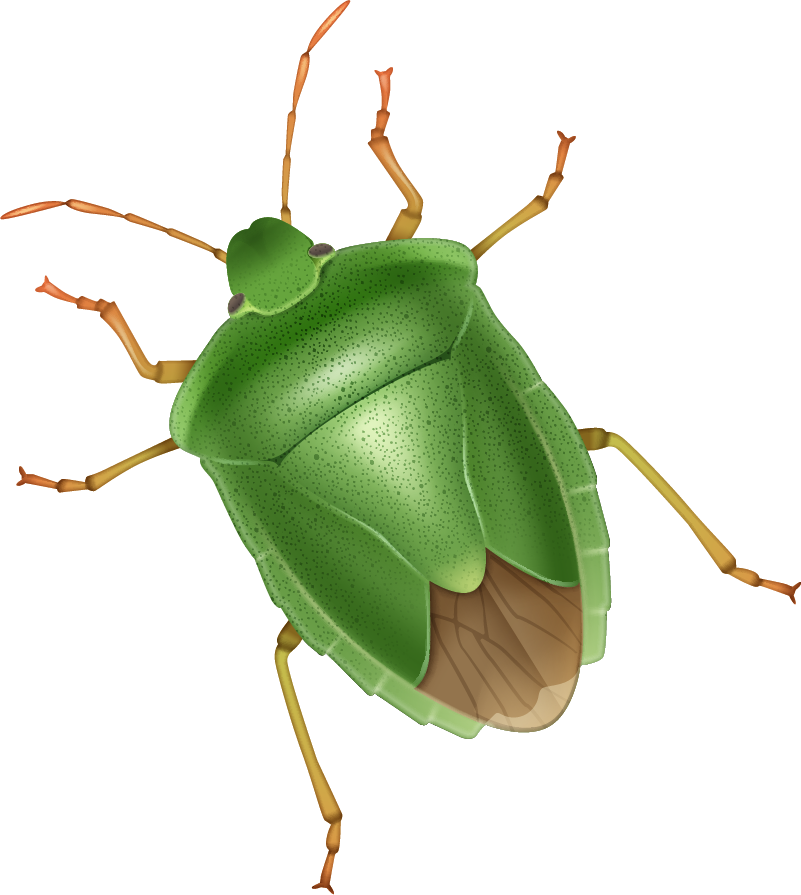 03.
Pesticides
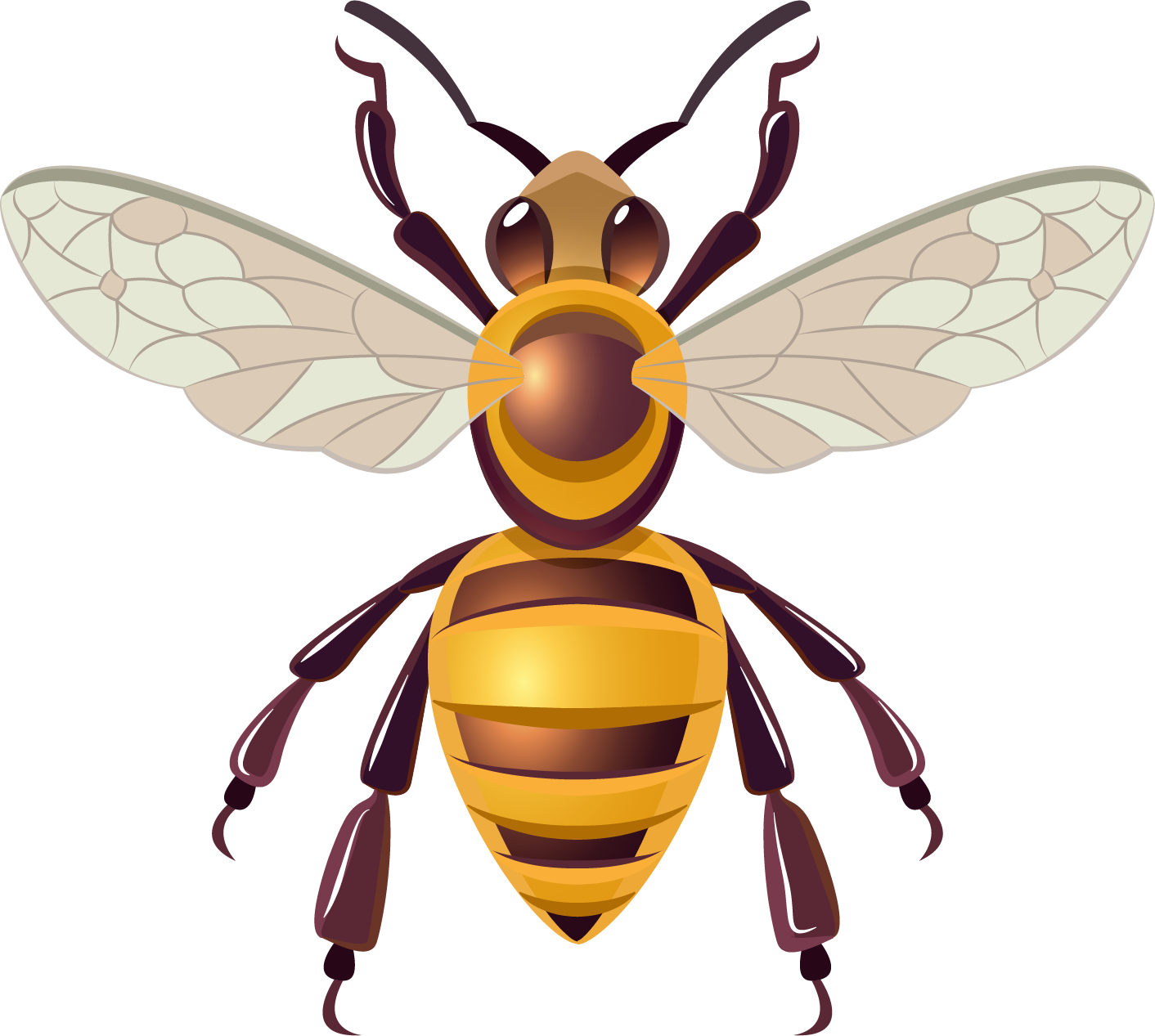 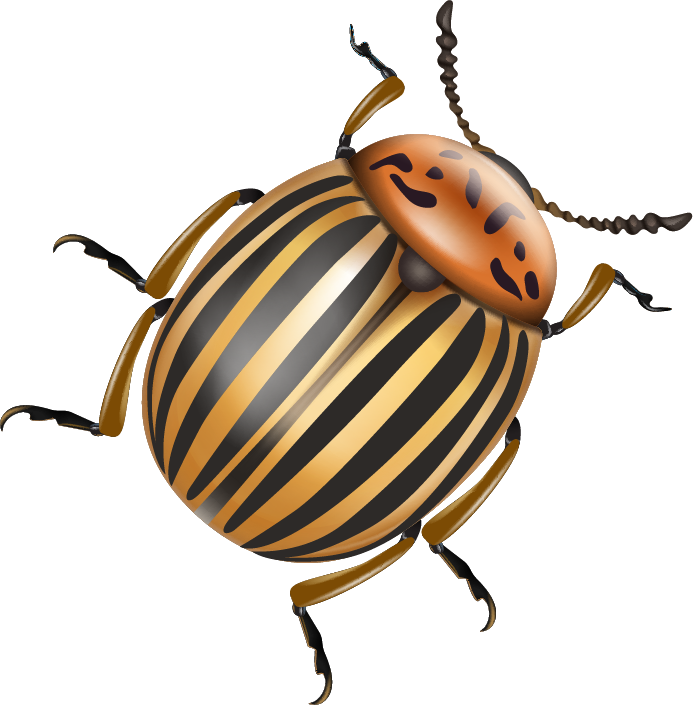 Pesticides
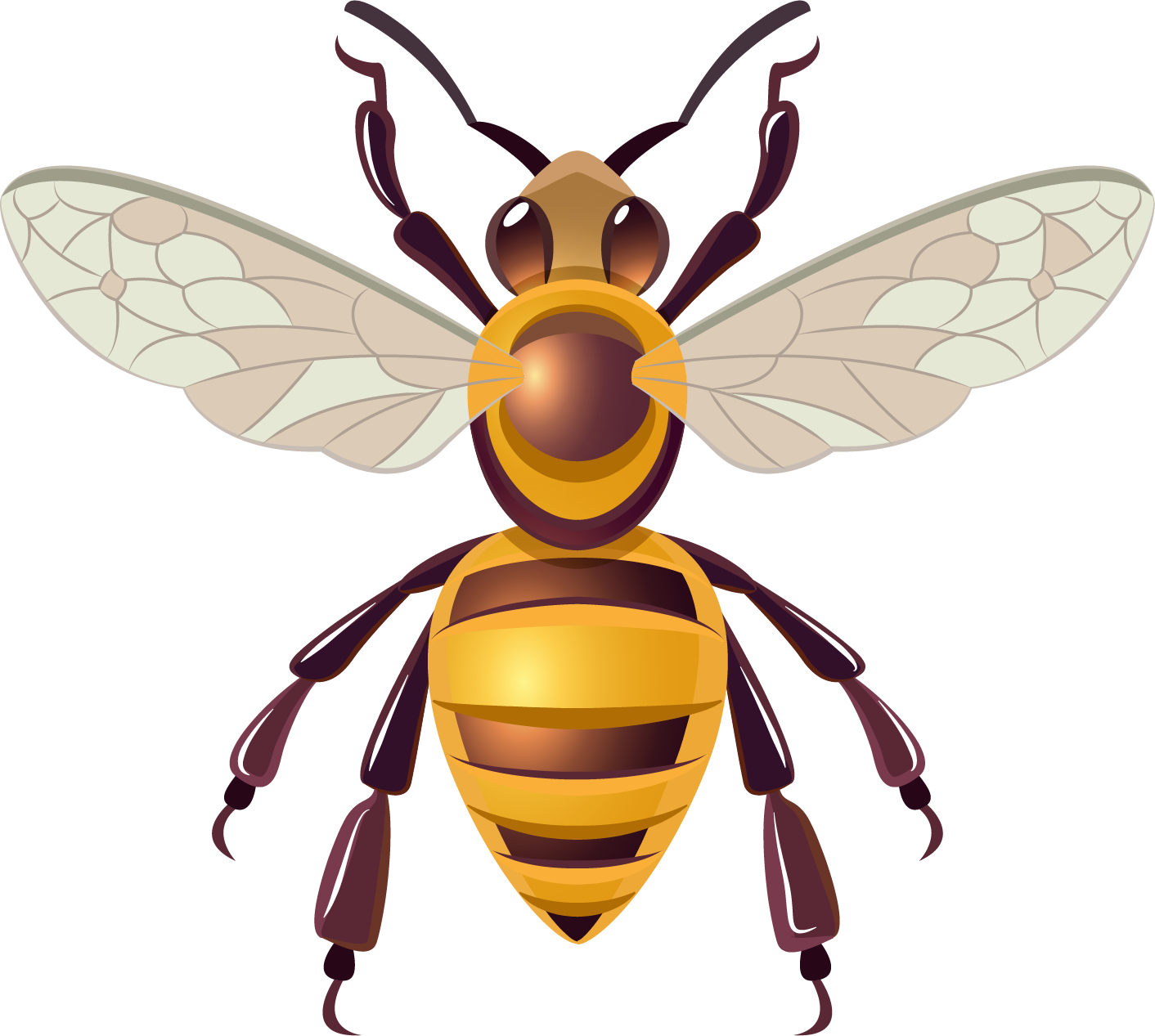 Approval criteria for active substances

Authorisation requirements for
Plant protection products
Biocidal products

Supposed to consider animal species
However, in practice…
E.g. glyphosate
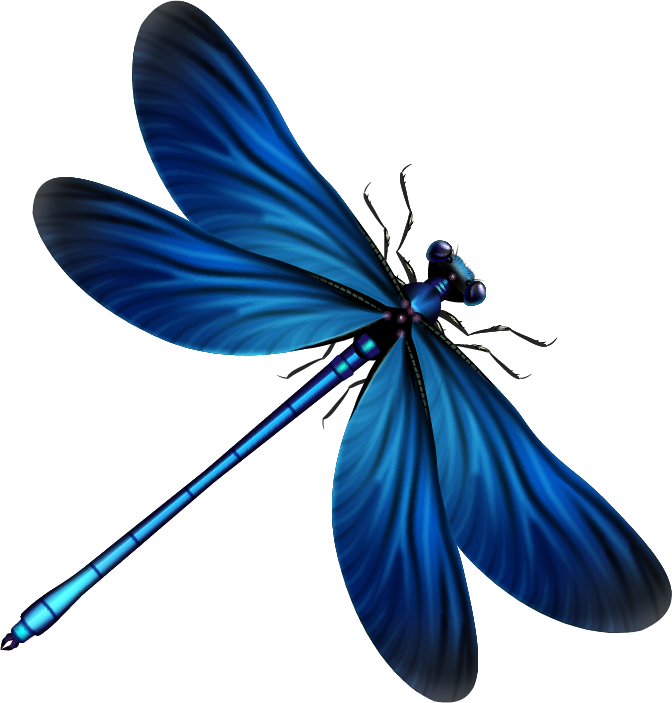 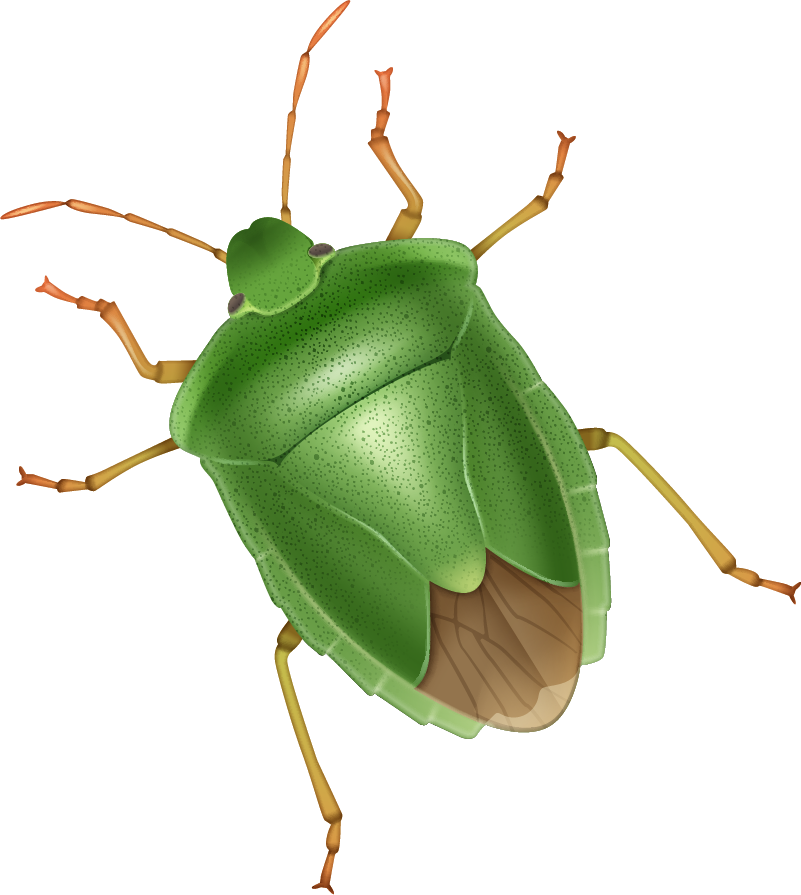 04.
The Future
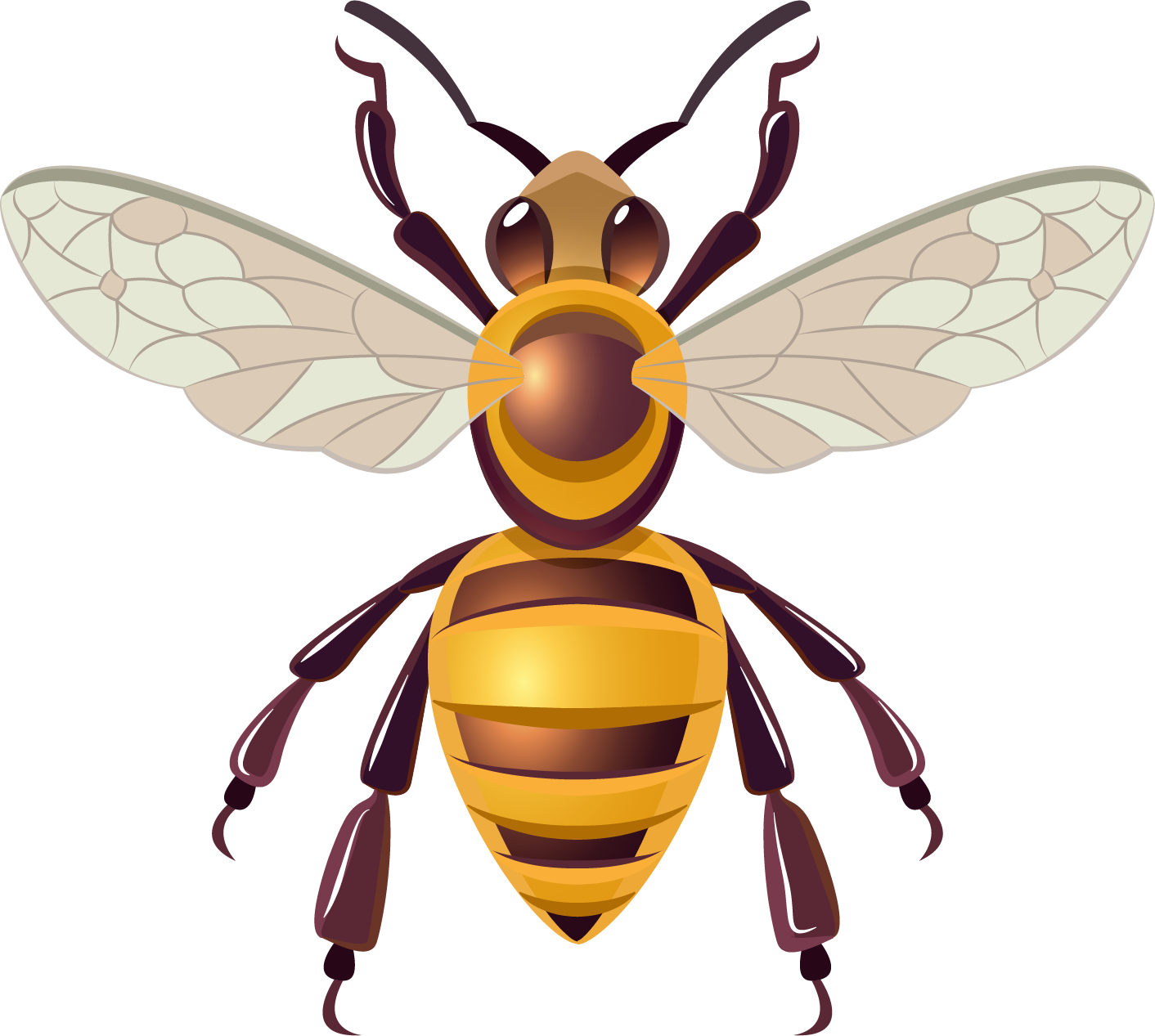 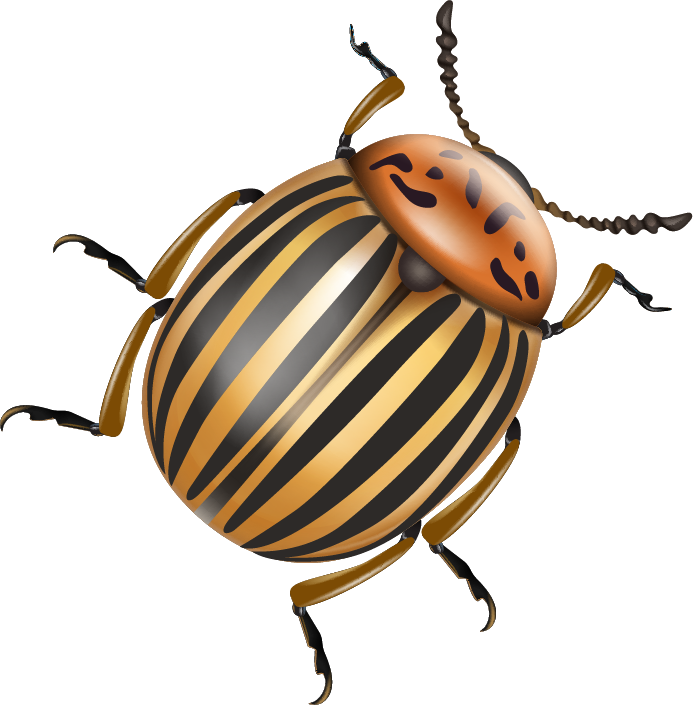 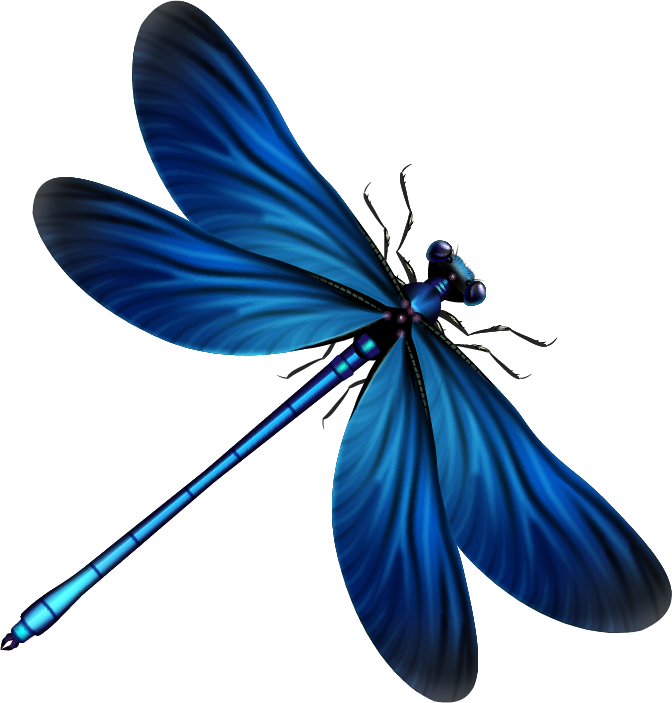 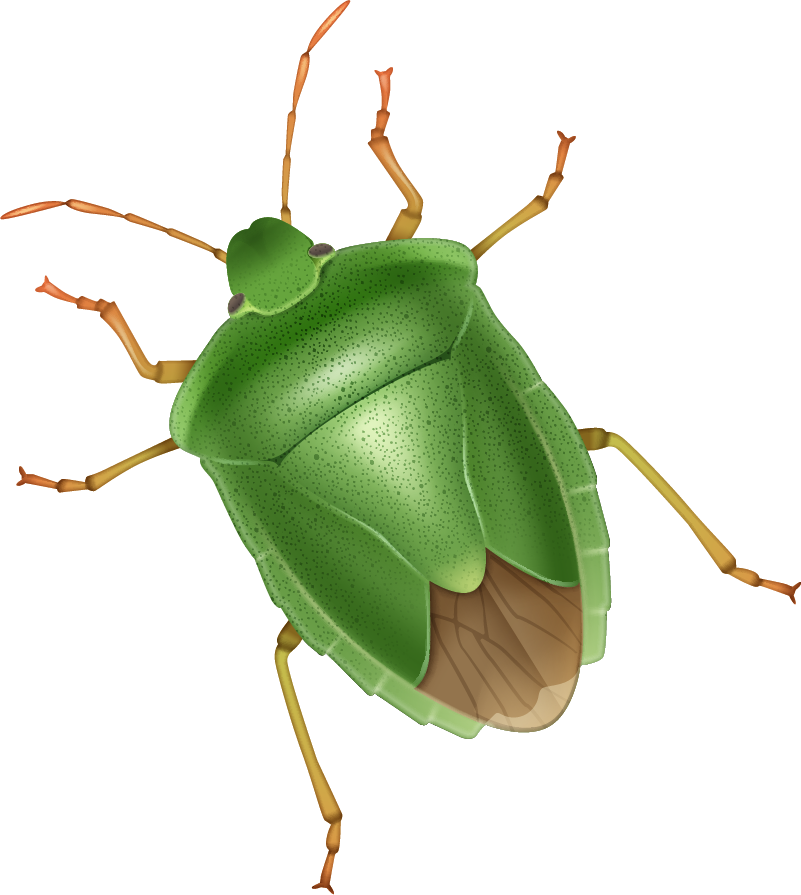 05.
Methodology
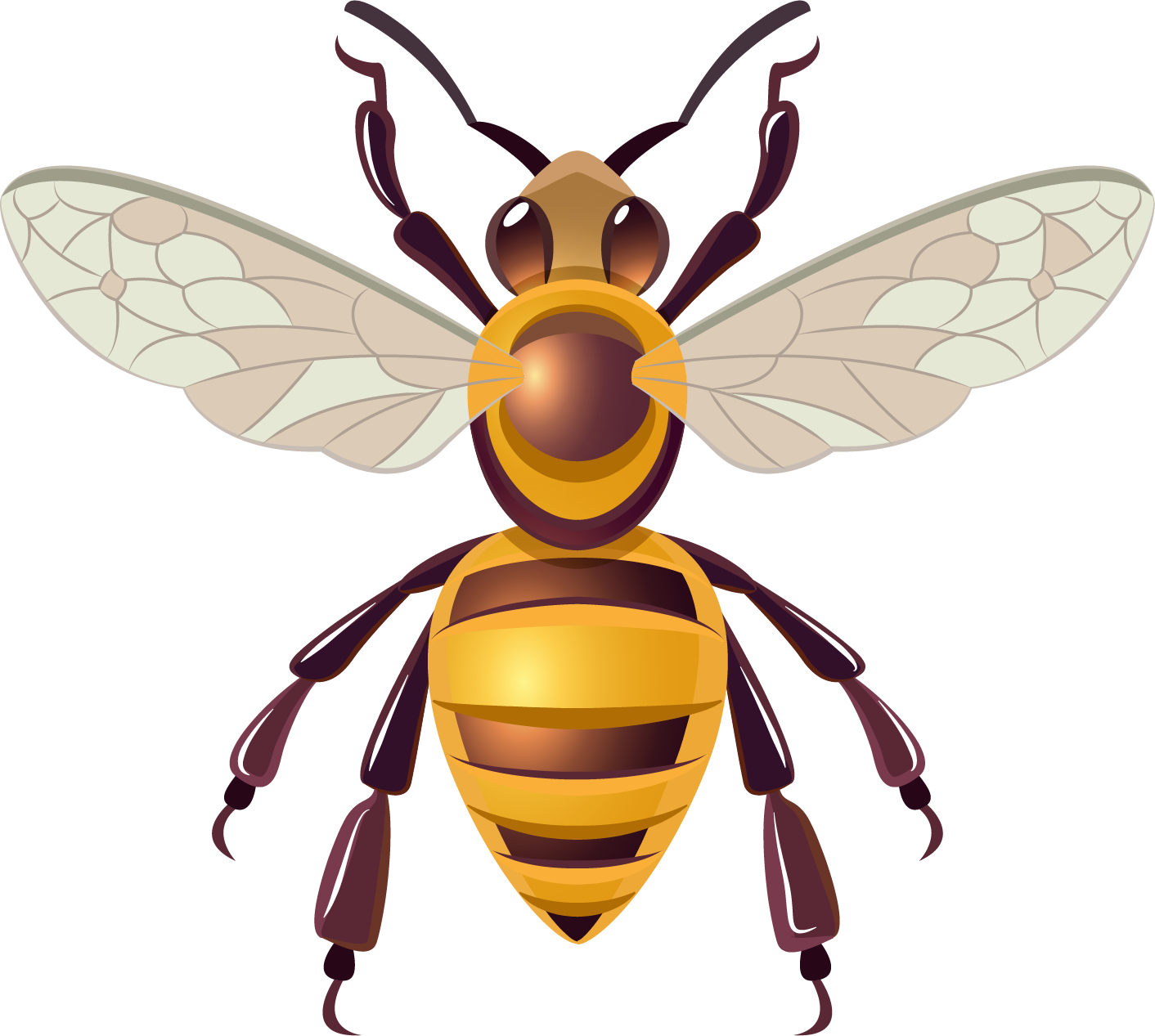 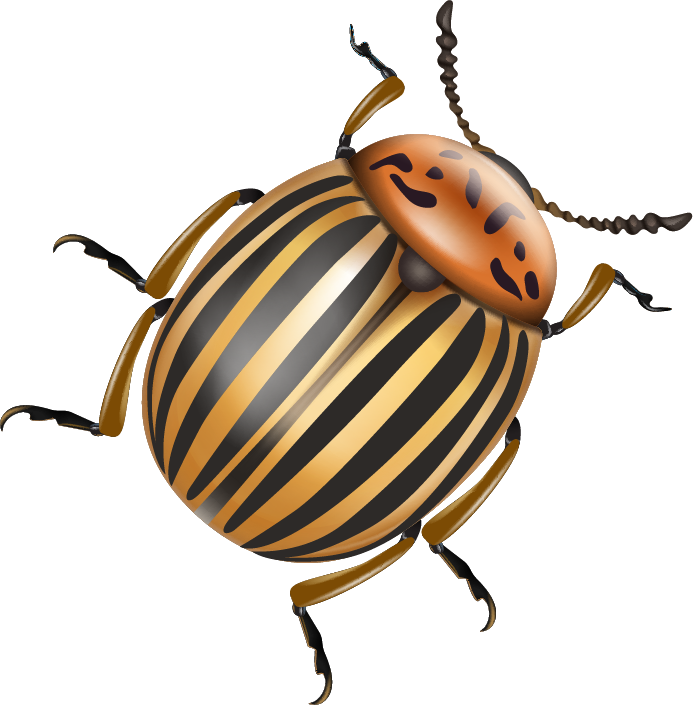 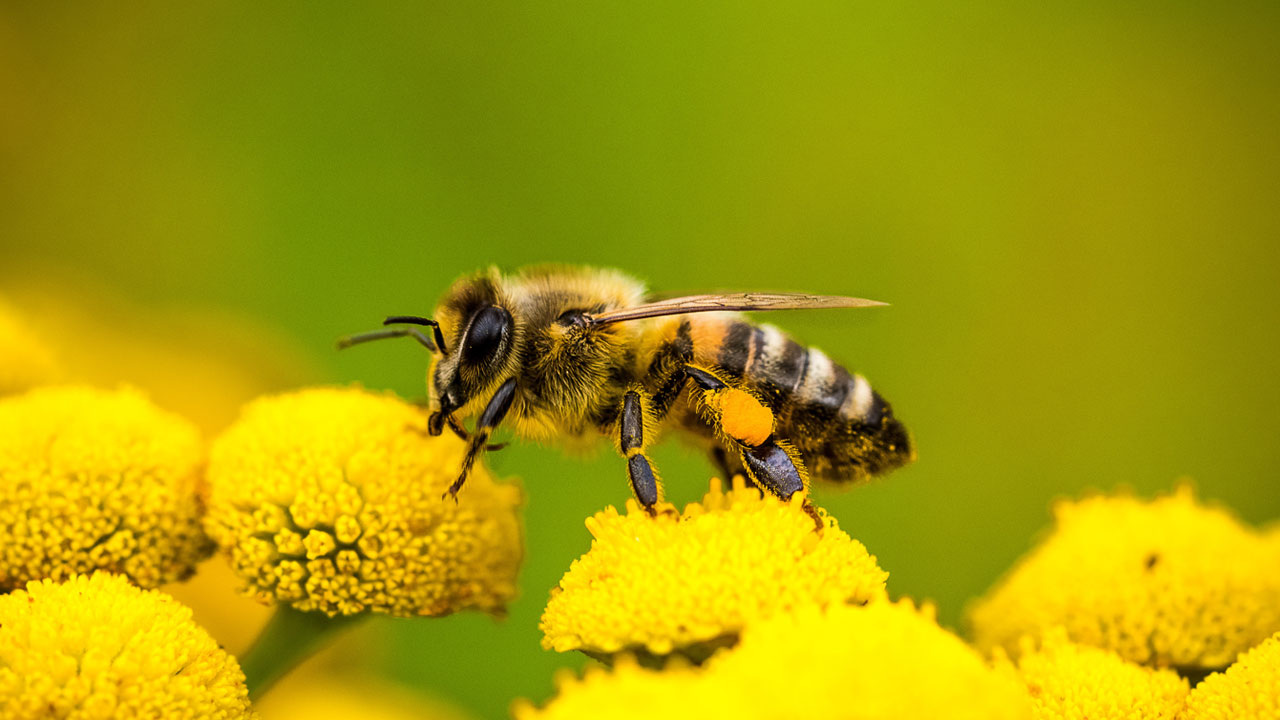 Research Objectivesand Questions
Recommendatory Objective

How should insects be legally
protected in order to reflect their ecological functionality and necessity for the environment, other
species and humans?
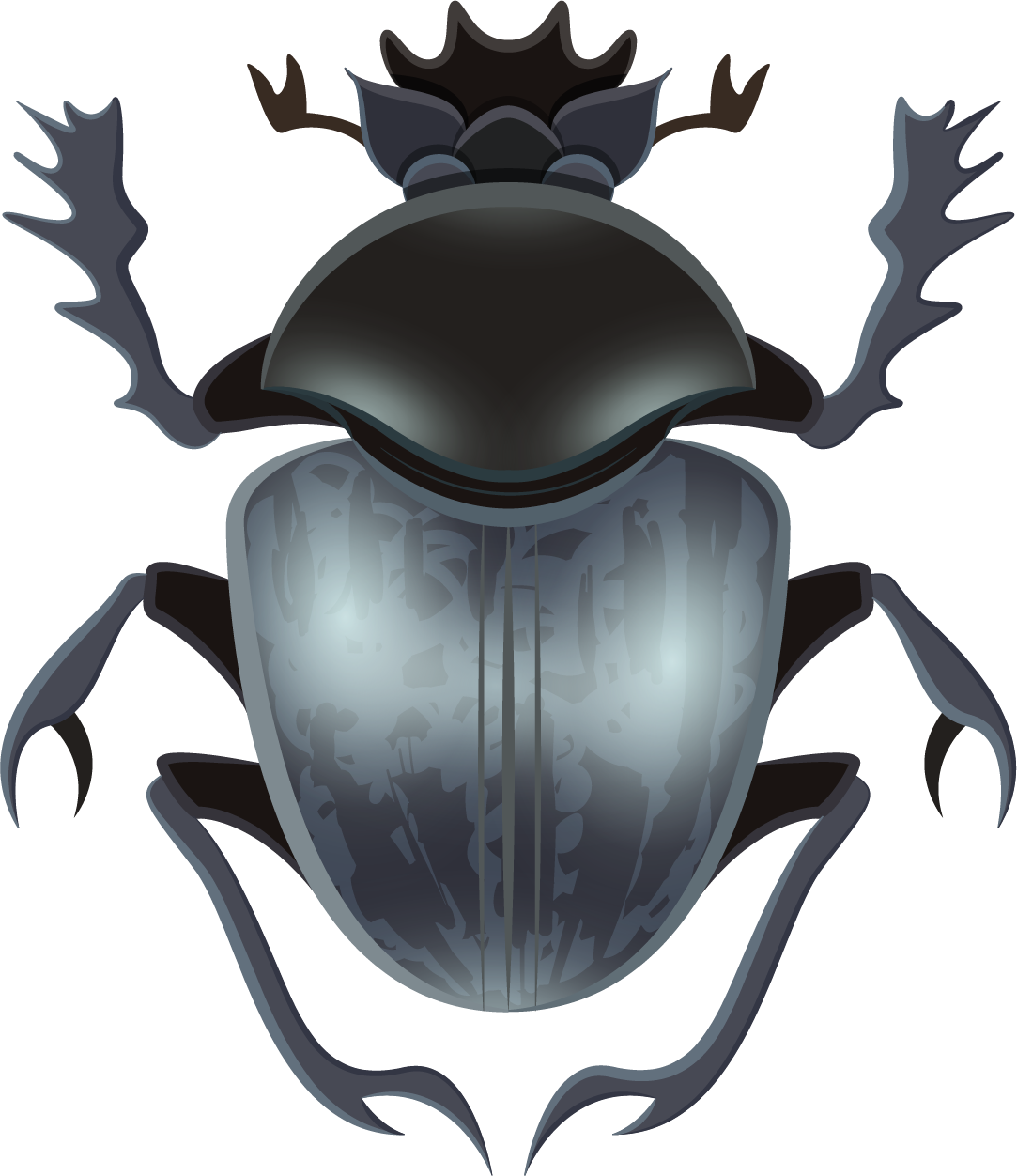 Characteristics
Hierarchical
Specific and Framework
Order of ranking
Detailed rules and general guidelines
Facet
Focused on specific aspects of a legal construct
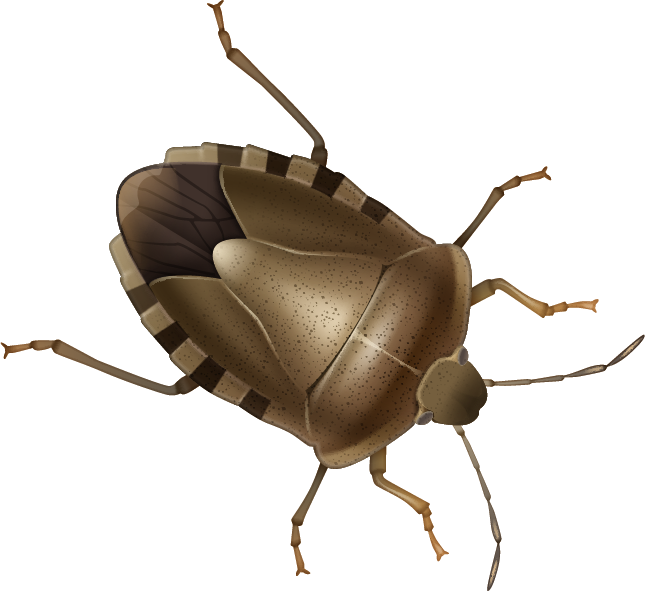 Normative Criteria
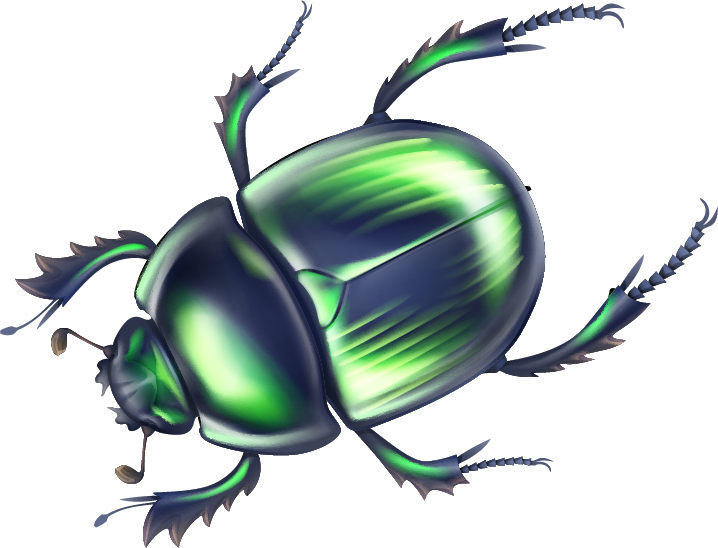 Internal
External
Derived from the legal system
Derived fromother disciplines
No Background
Complexity
Information
A group characterized by abundance and diversity
Only a legal background,no scientific knowledge
There is a lack of scientificallyviable and validatedinformation
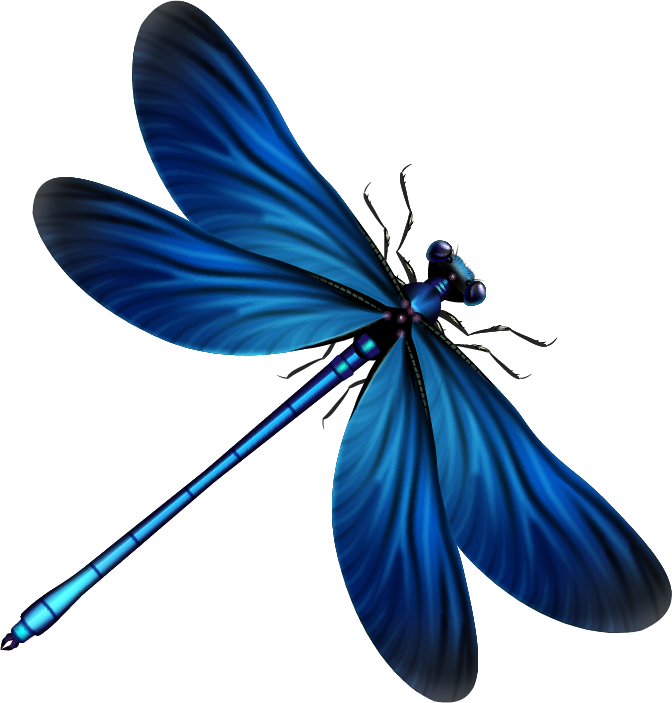 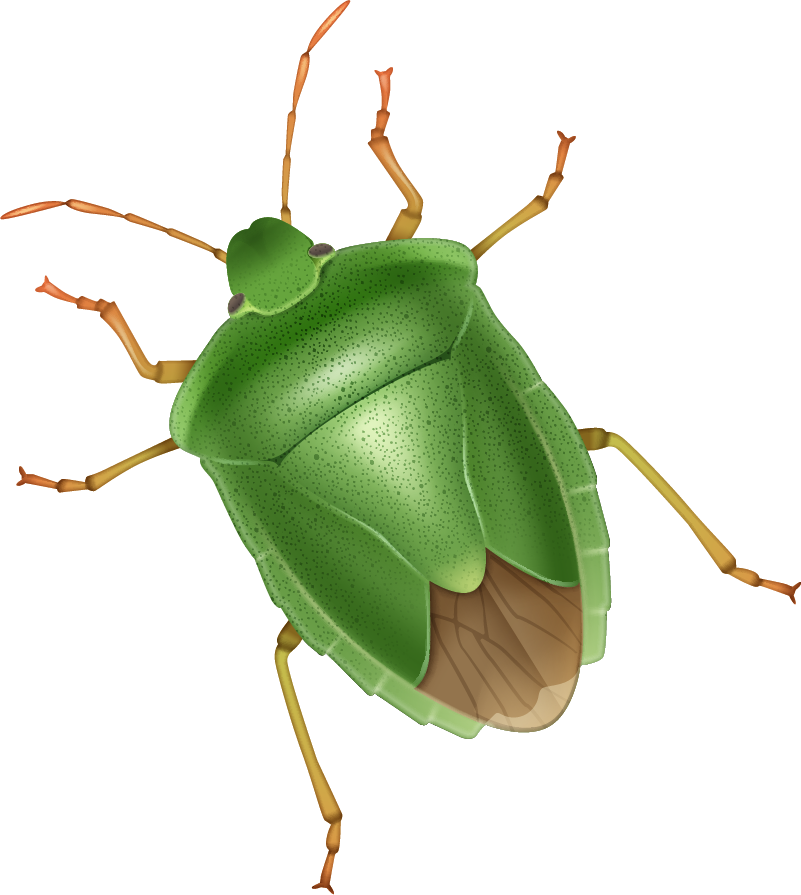 06.
EcologicalFunctionality
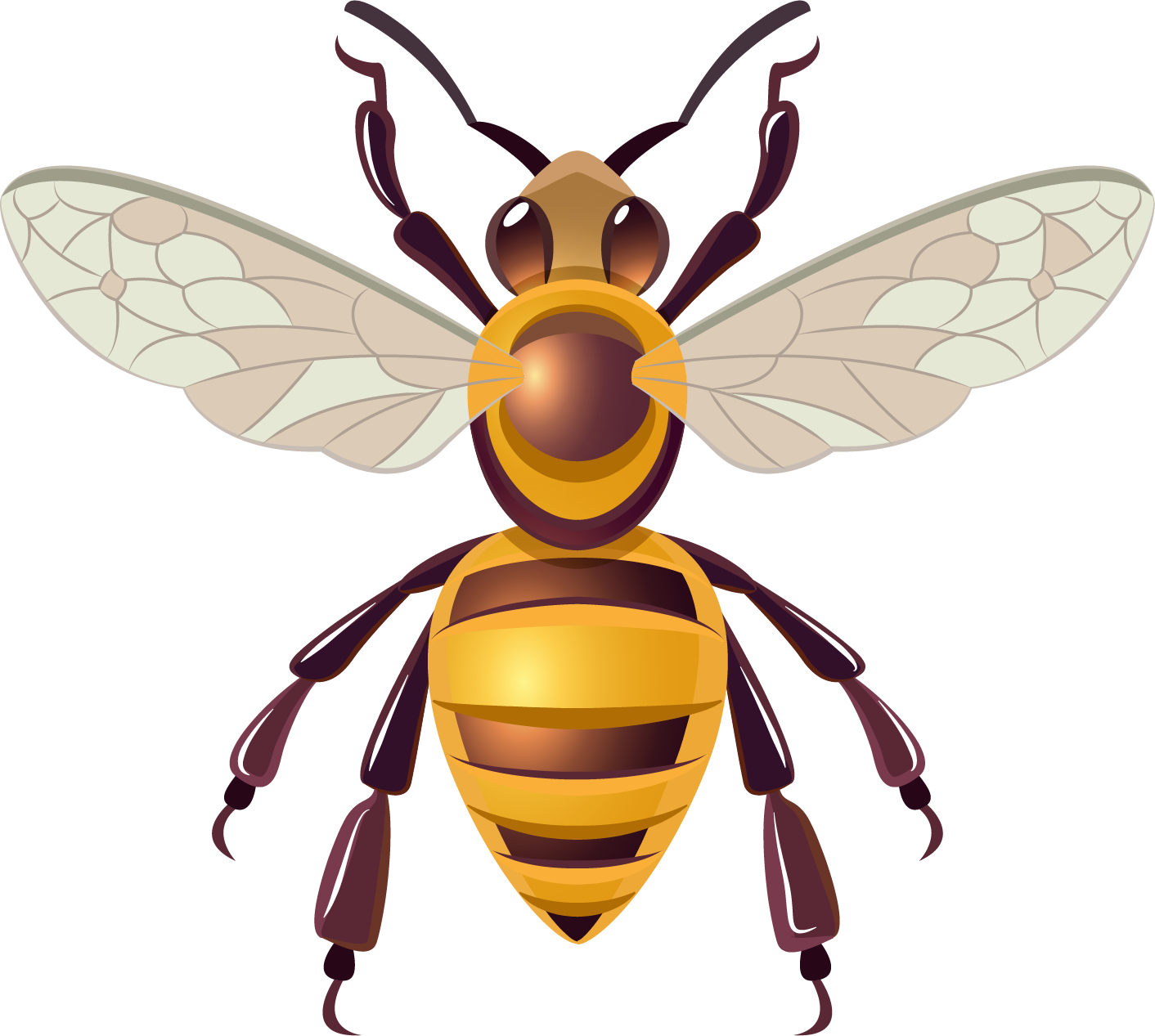 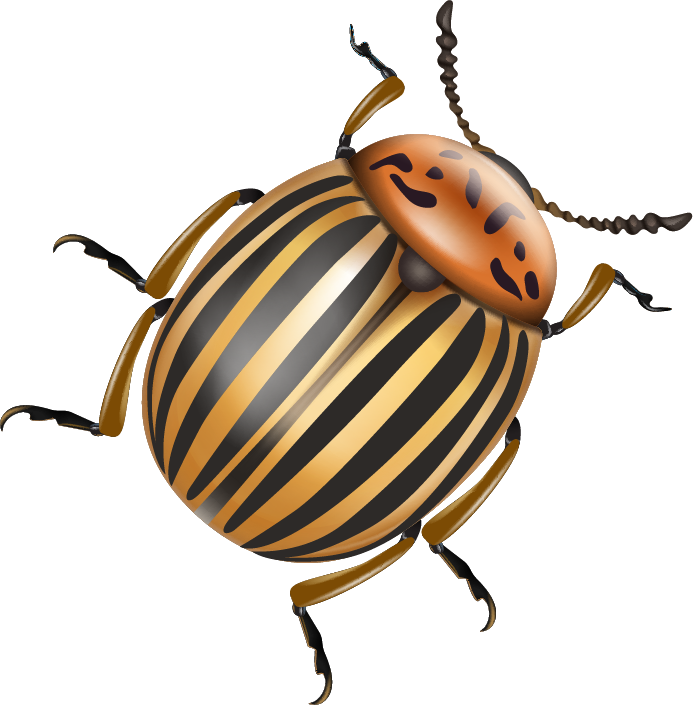 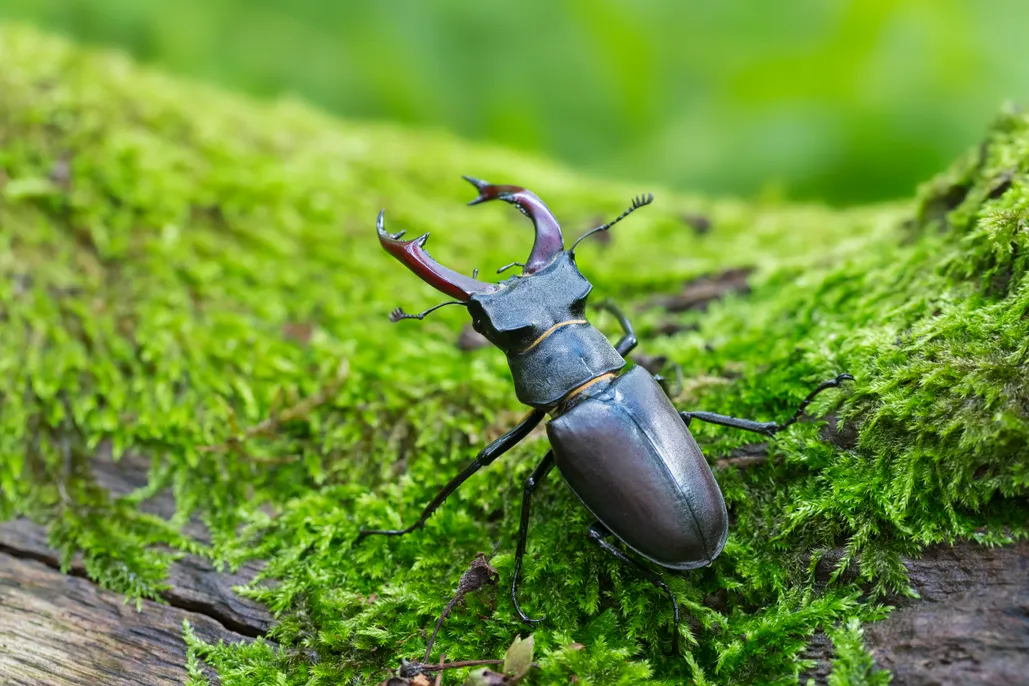 Ecological functionality
=a species interaction or ecological role whereby a species or group of species provide benefits to the environment, other species, and humans

Also a criterion in the IUCN Green Listof recovered species
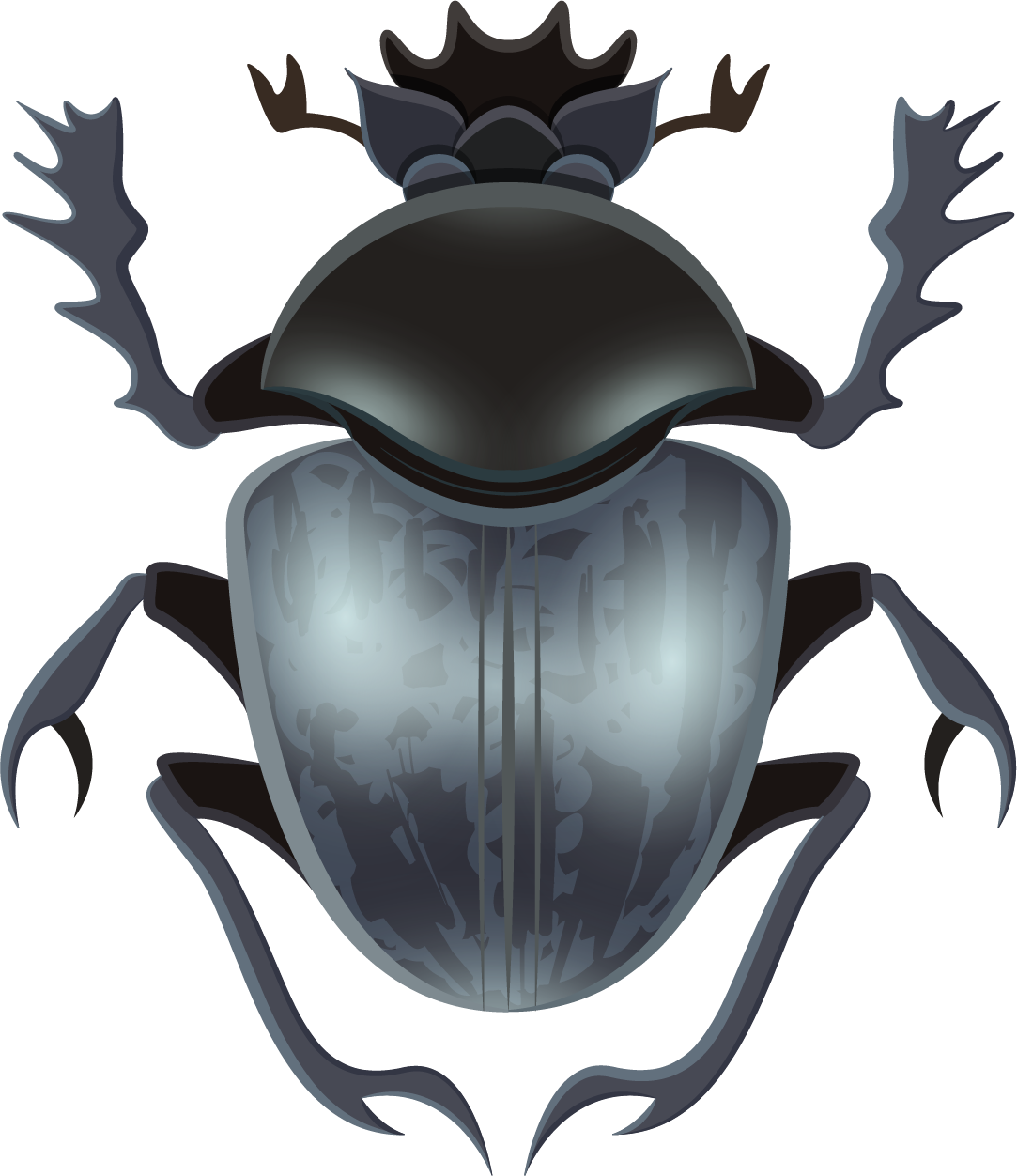 Statement 1
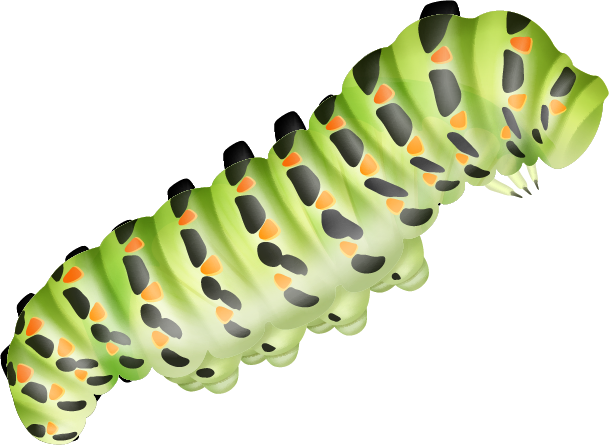 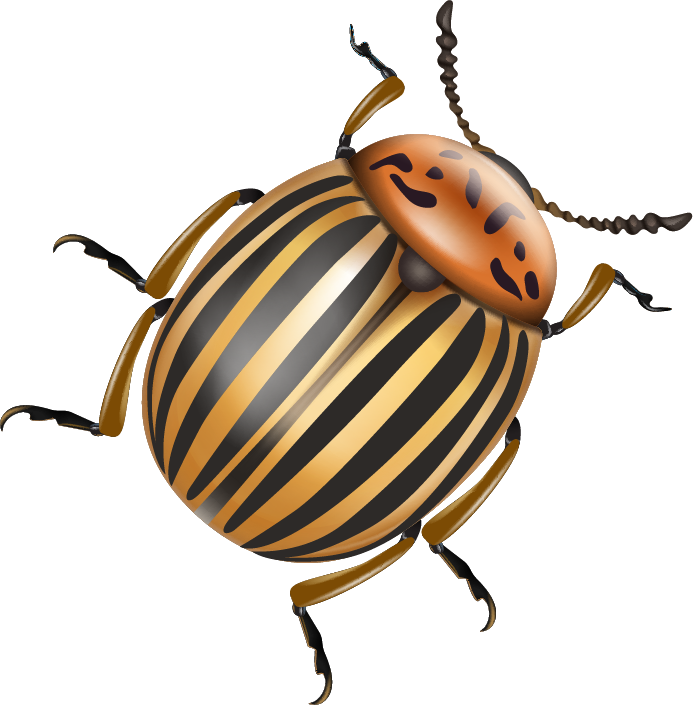 legal studies within environmental law should, to some extent, incorporate biology within their research methodology, especially when formulating a recommendation that should be scientifically sound and viable
Statement 2
the complexity of insect biology and ecology warrants a fortiori the integration of entomological-ecological criteria
Statement 3
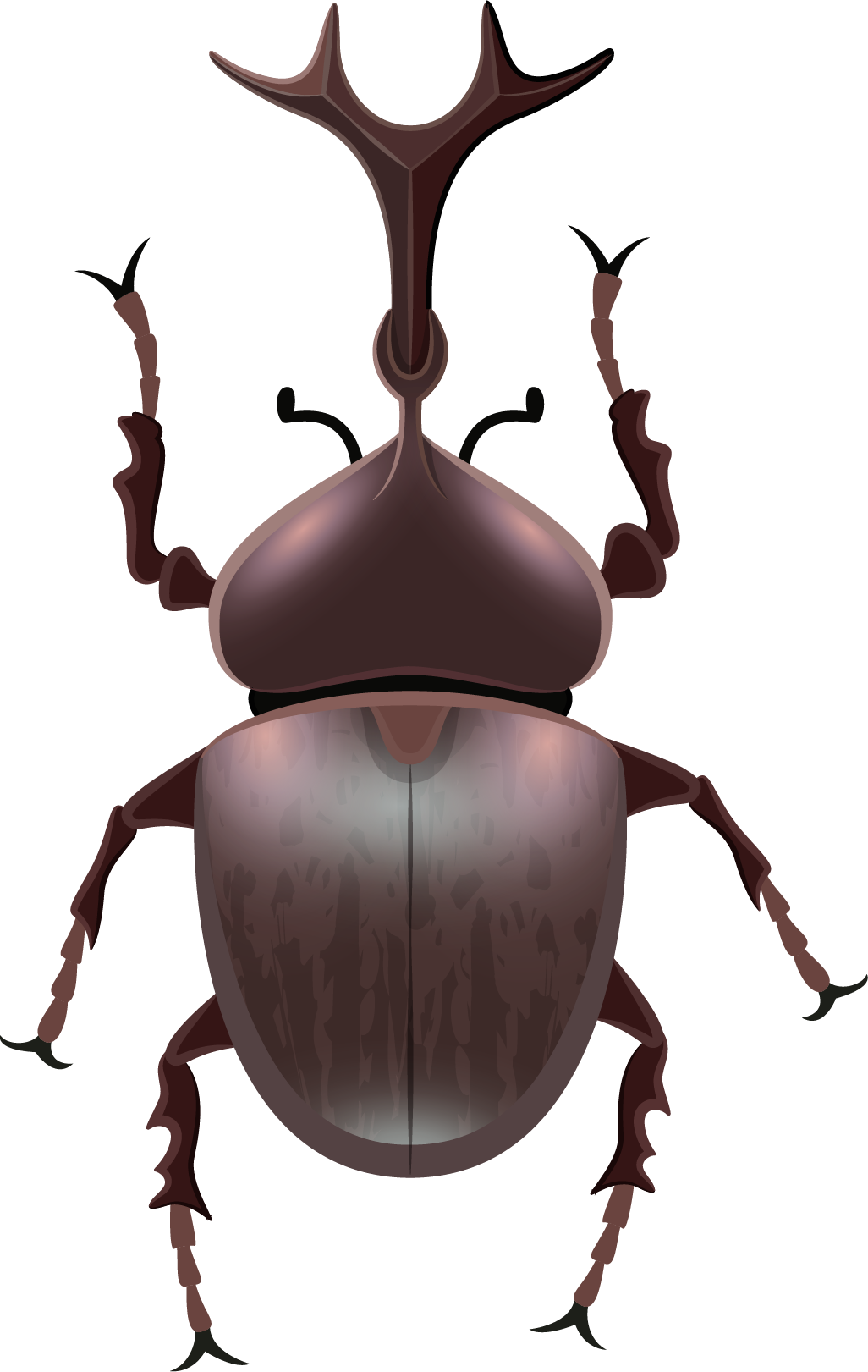 the lack of an academic background in a discipline other than law does not hinder the adoption of an interdisciplinary research approach
Thanks!
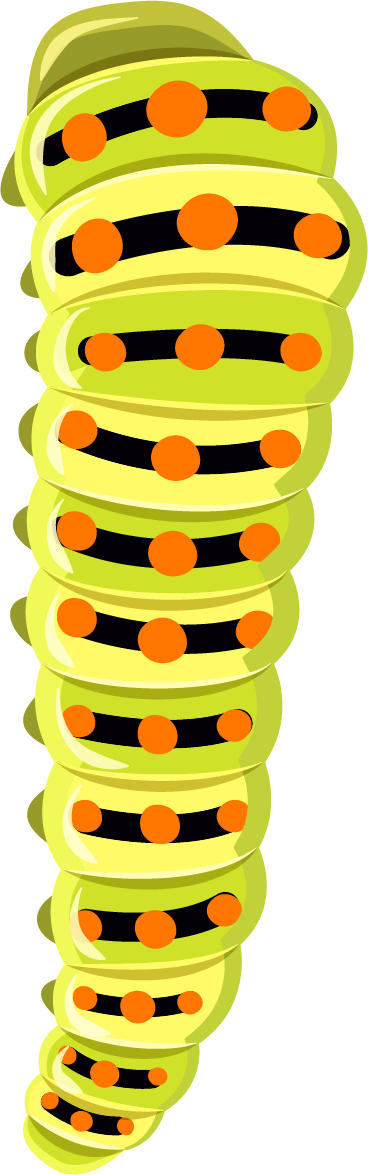 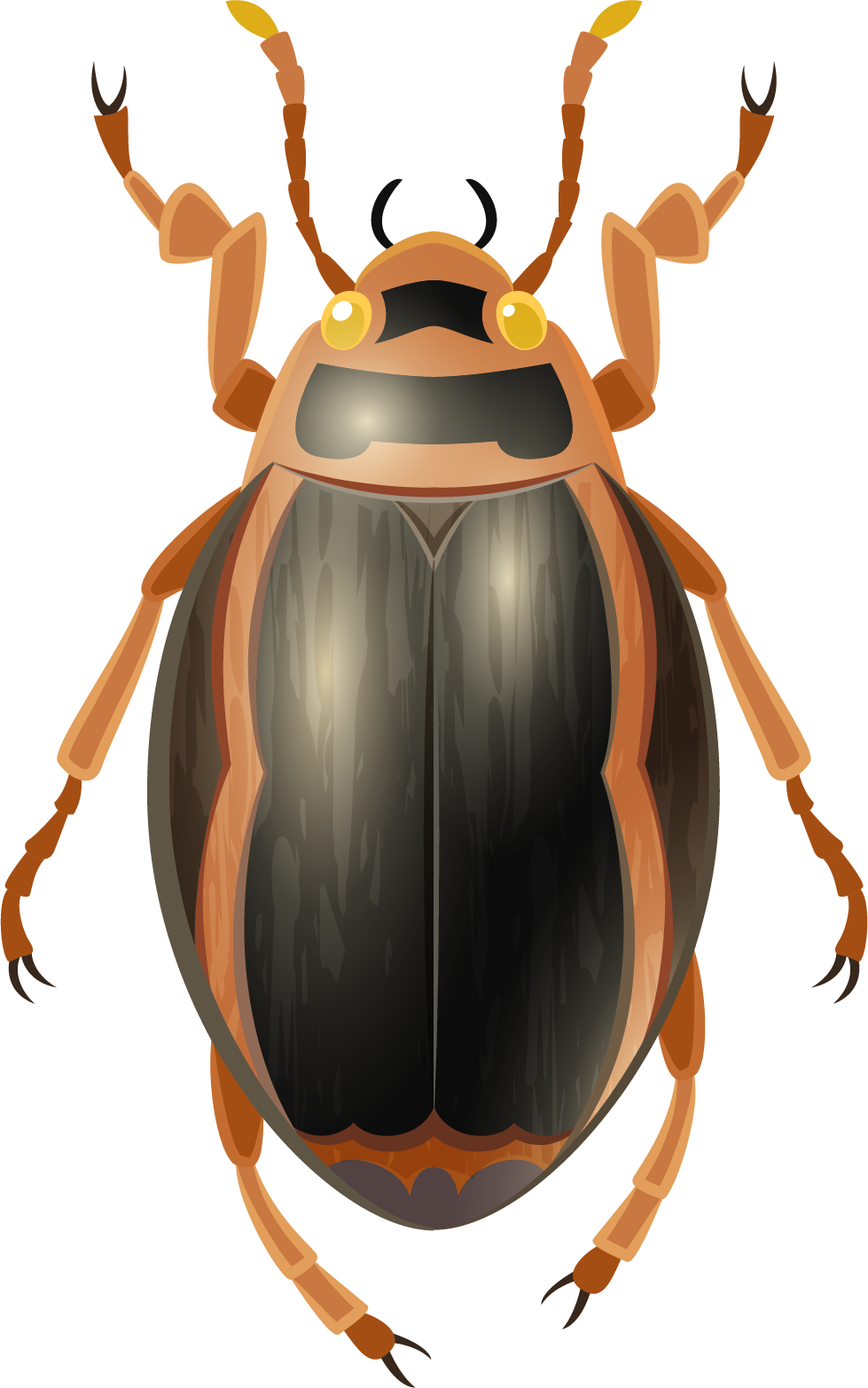 Do you have any questions?
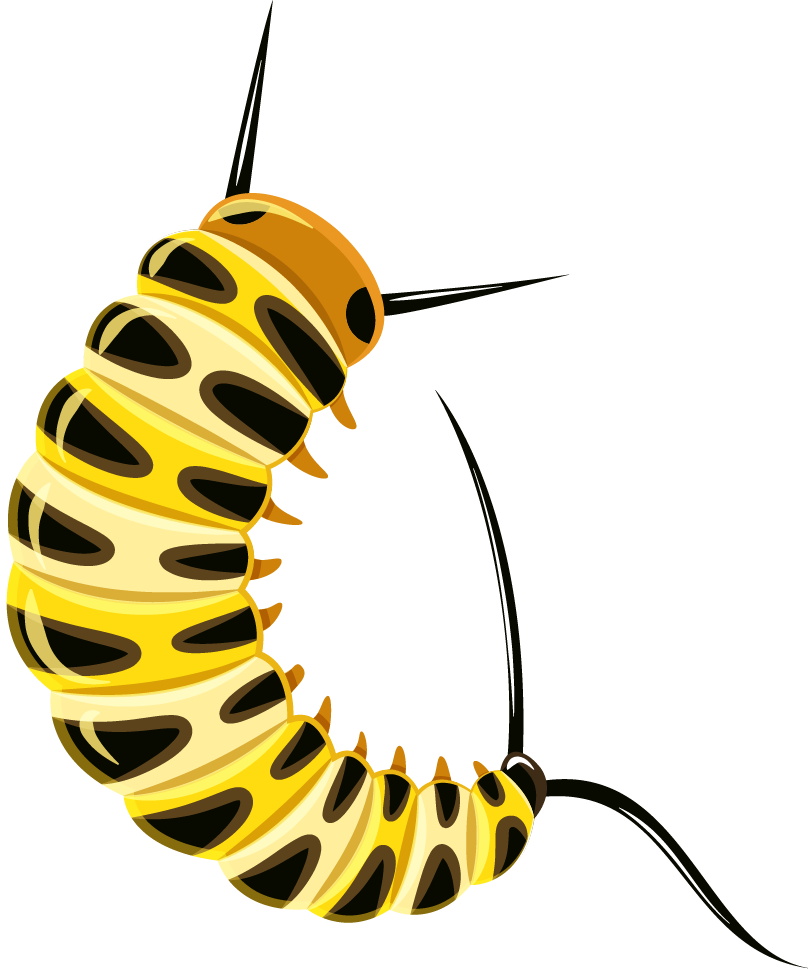 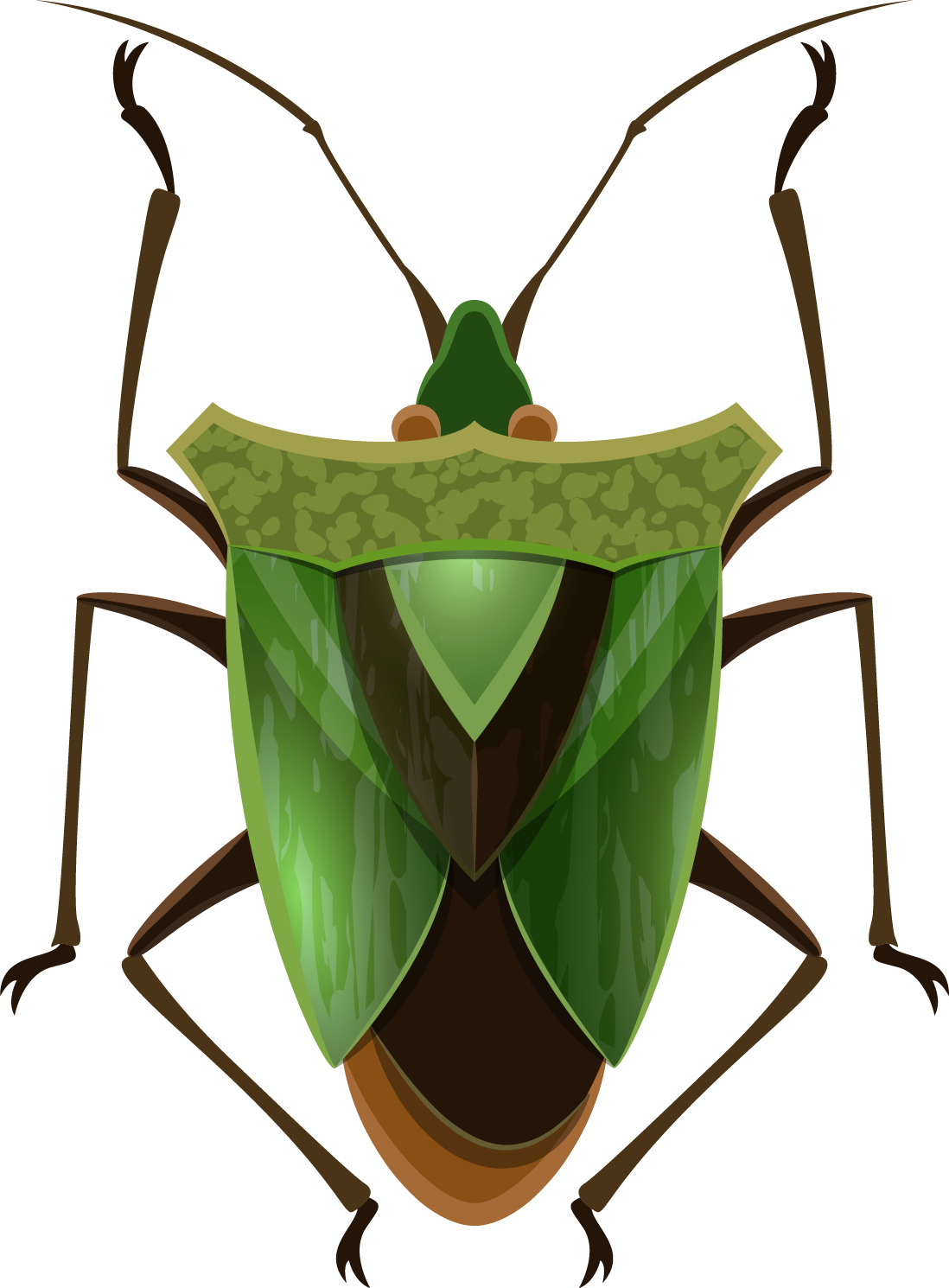 Please keep this slide for attribution